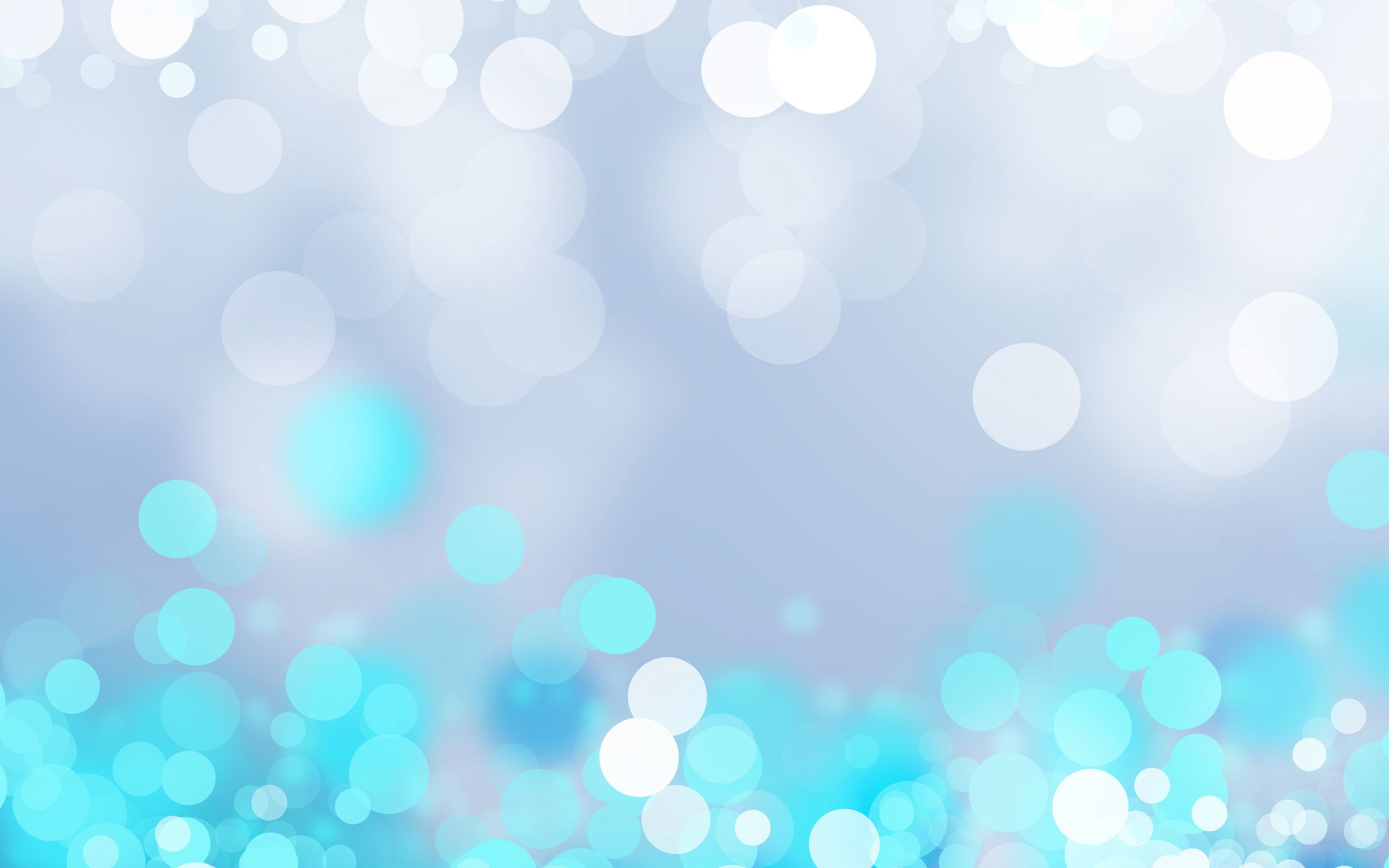 Водоёмы и их обитатели
Презентацию подготовила 
Белоусова Любовь Владимировна
 учитель начальных классов ГОУ ЛНР 
«Первомайская основная школа №10
 имени Александра Лисниченко»
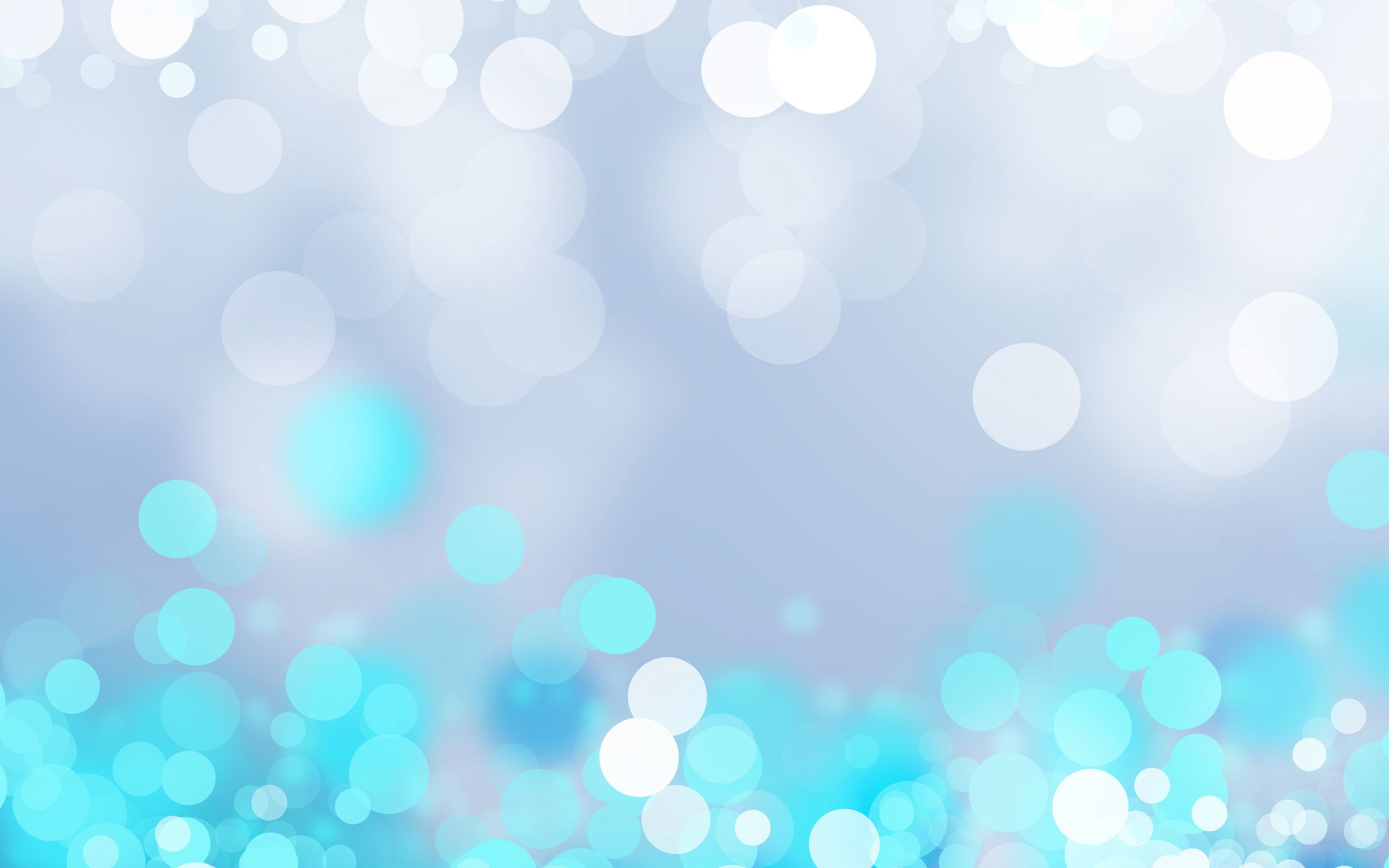 Всем, всем – добрый день!
Прочь с дороги злая лень!
Не мешай учиться.
Не мешай трудиться!
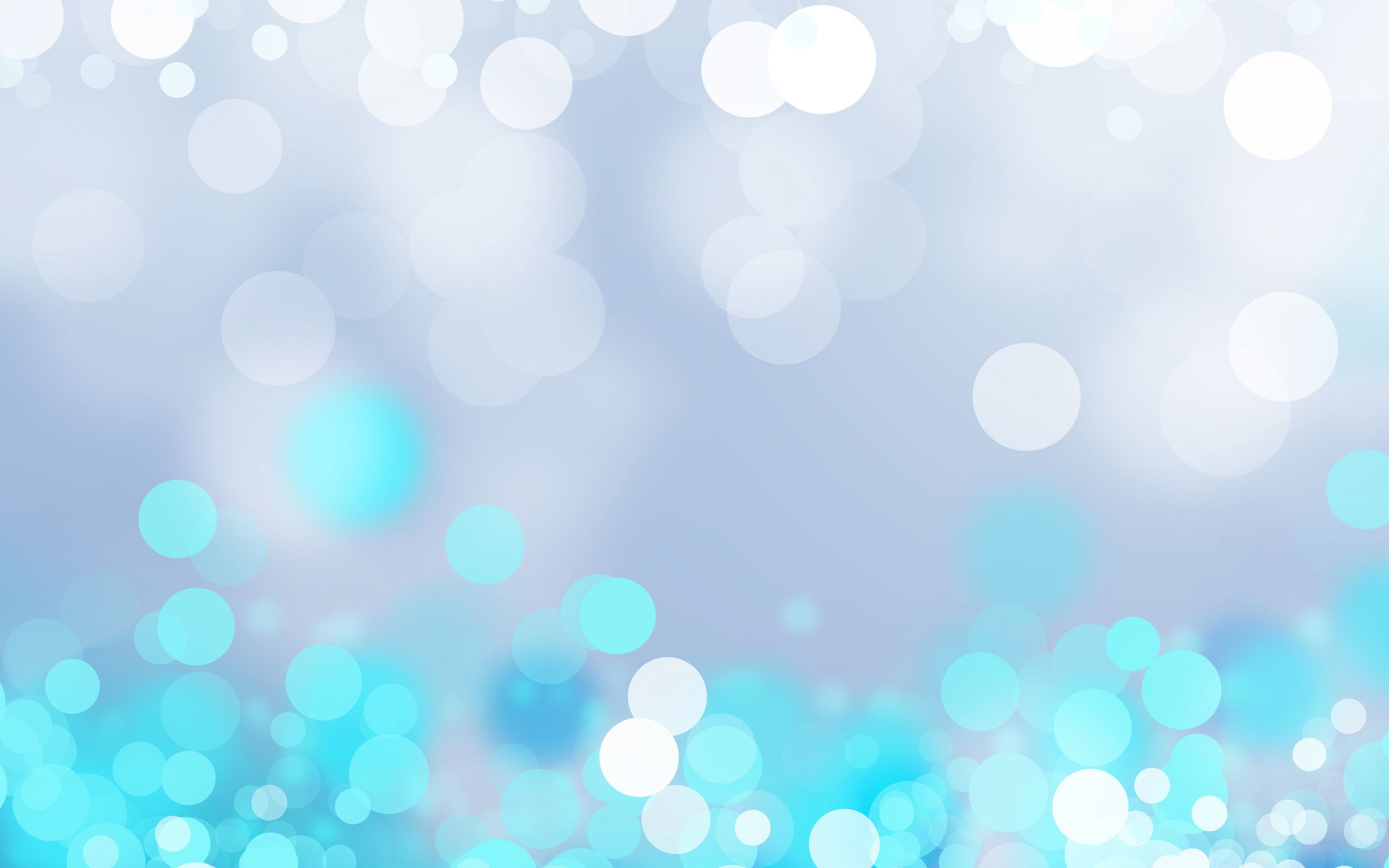 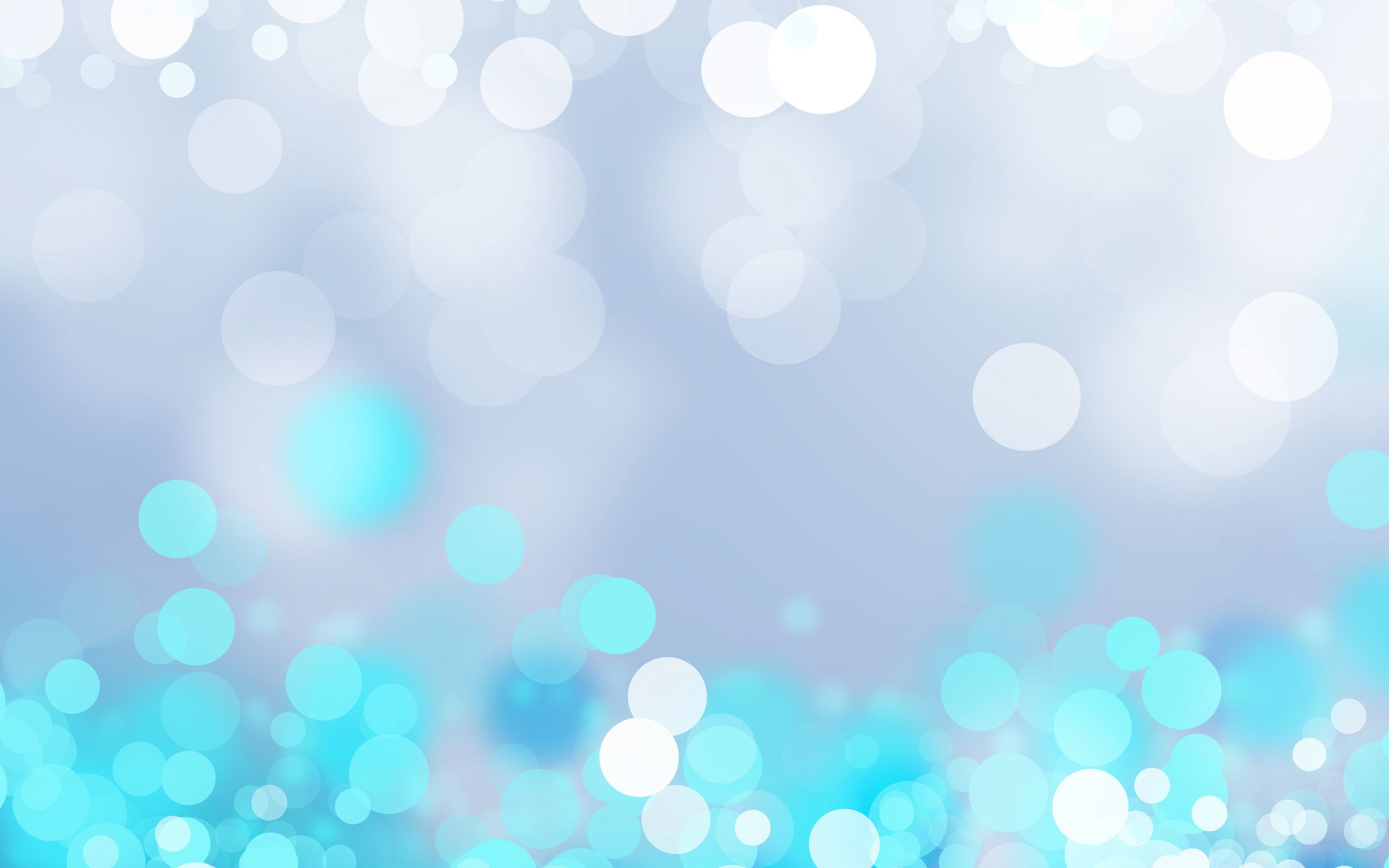 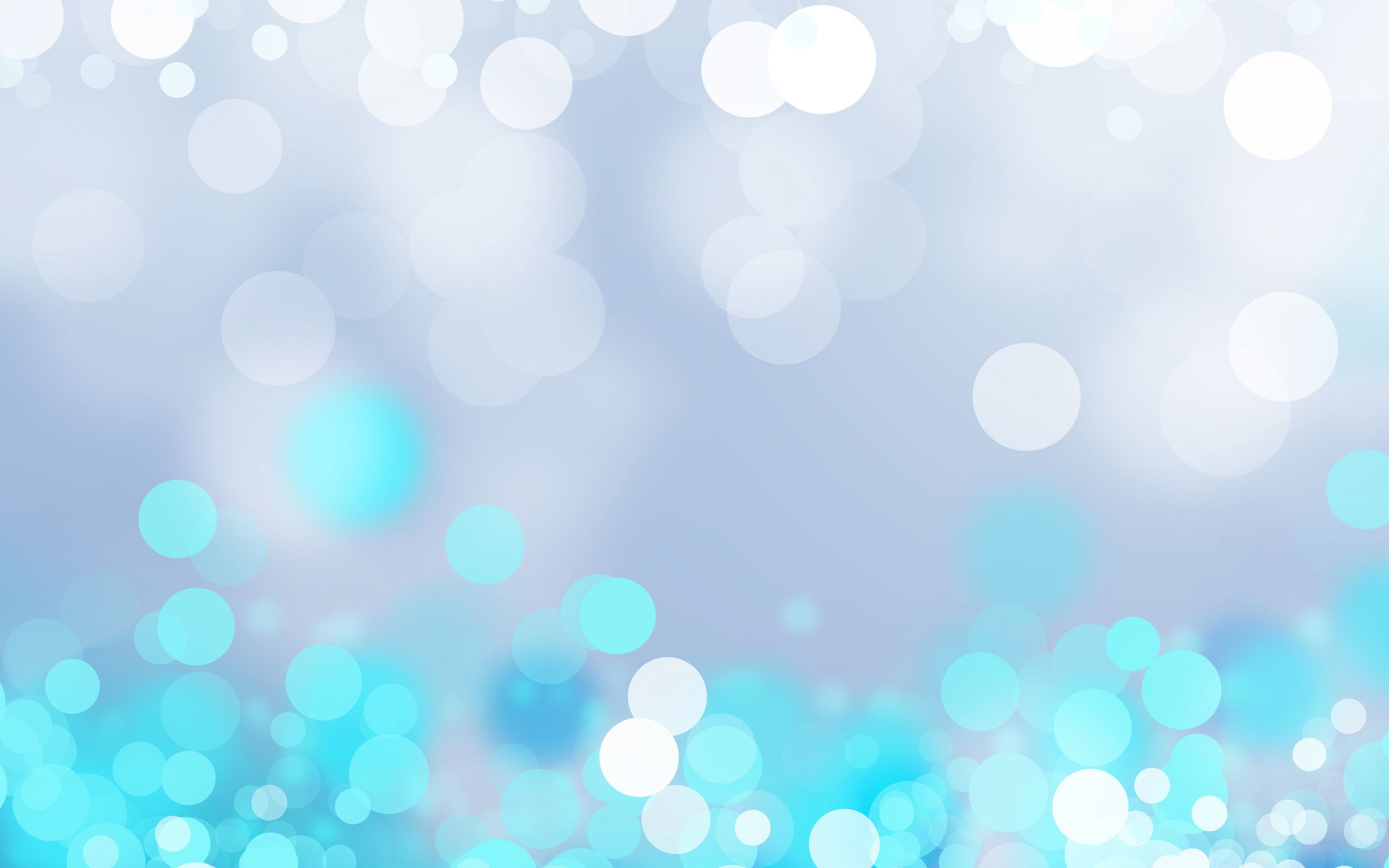 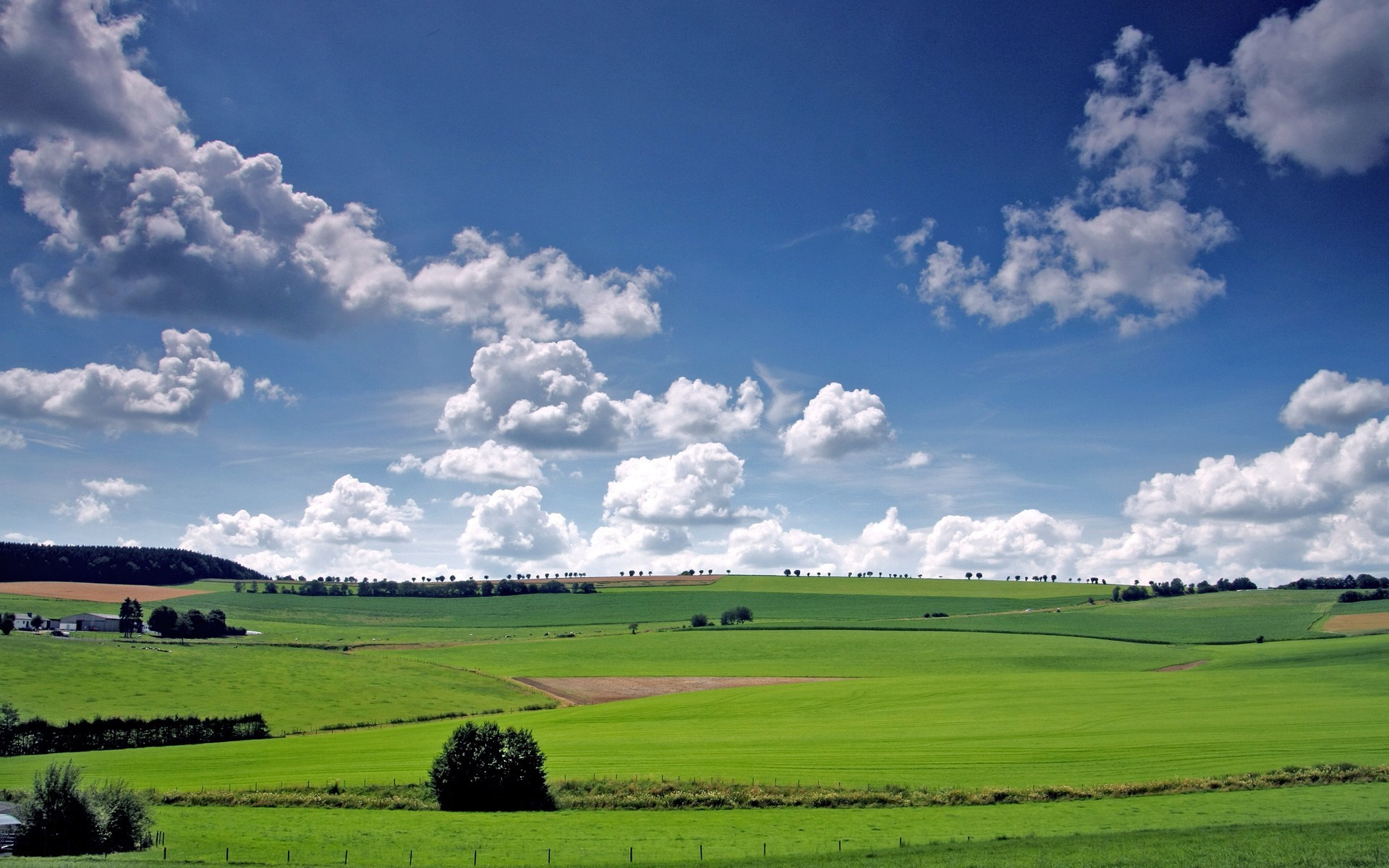 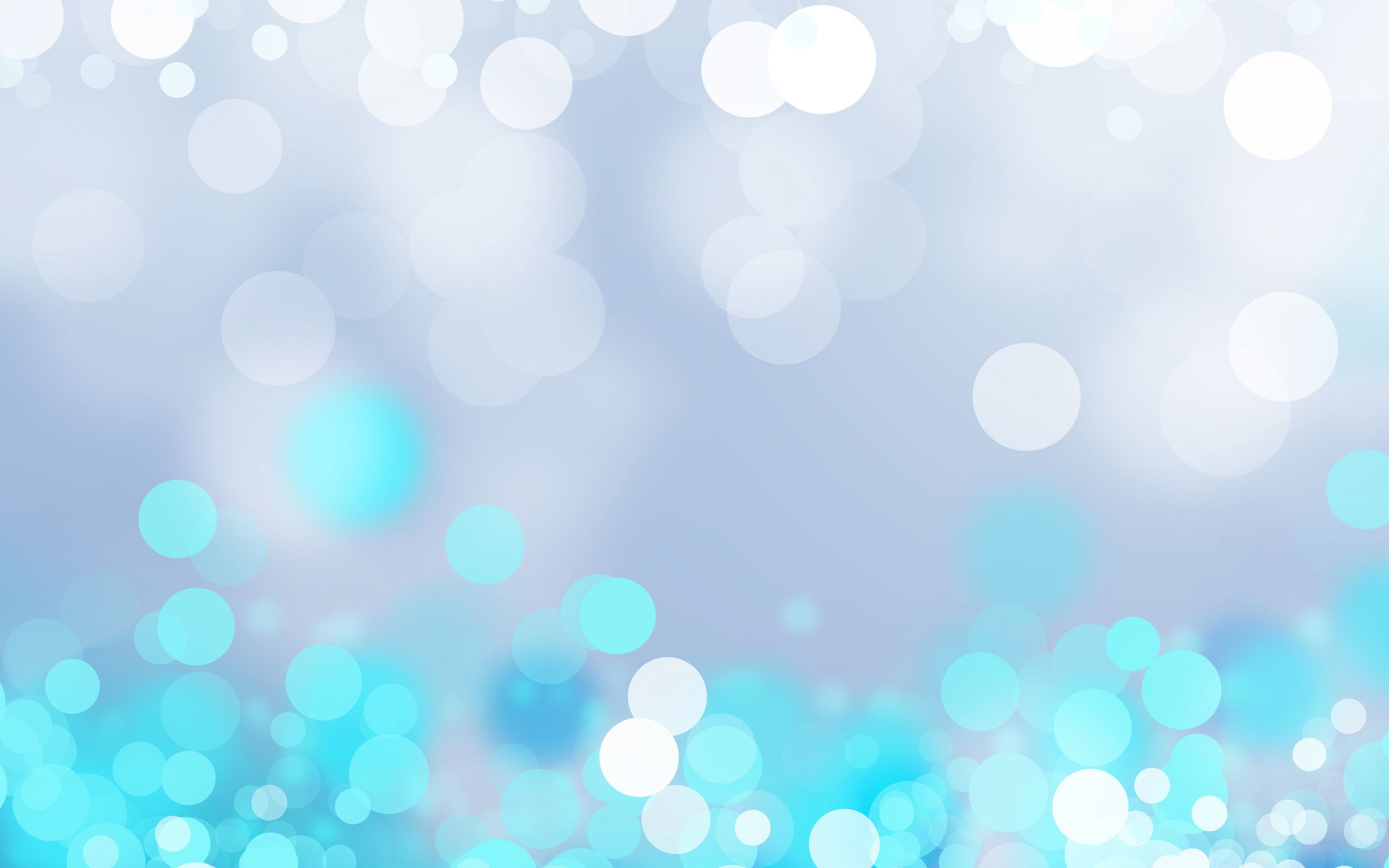 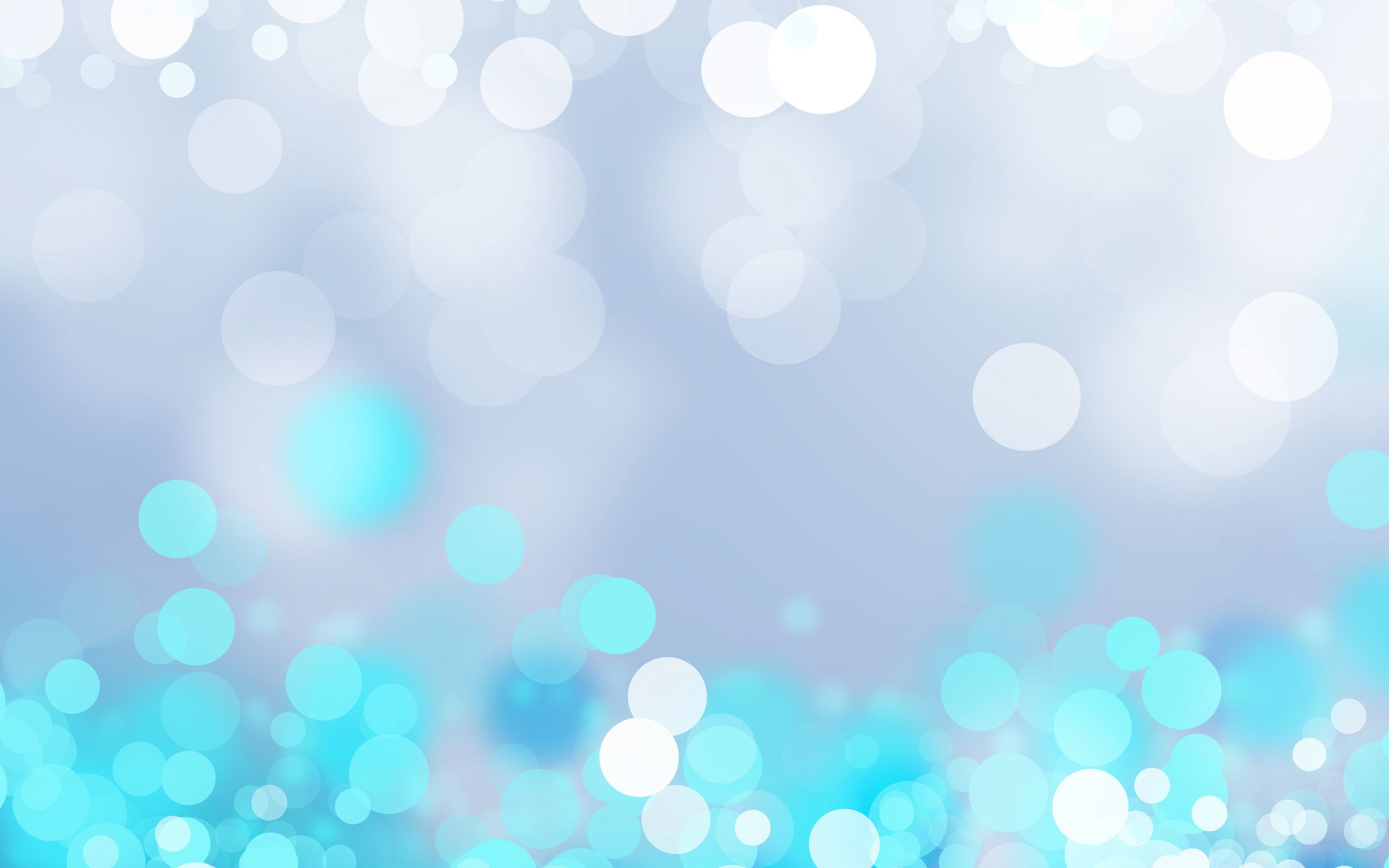 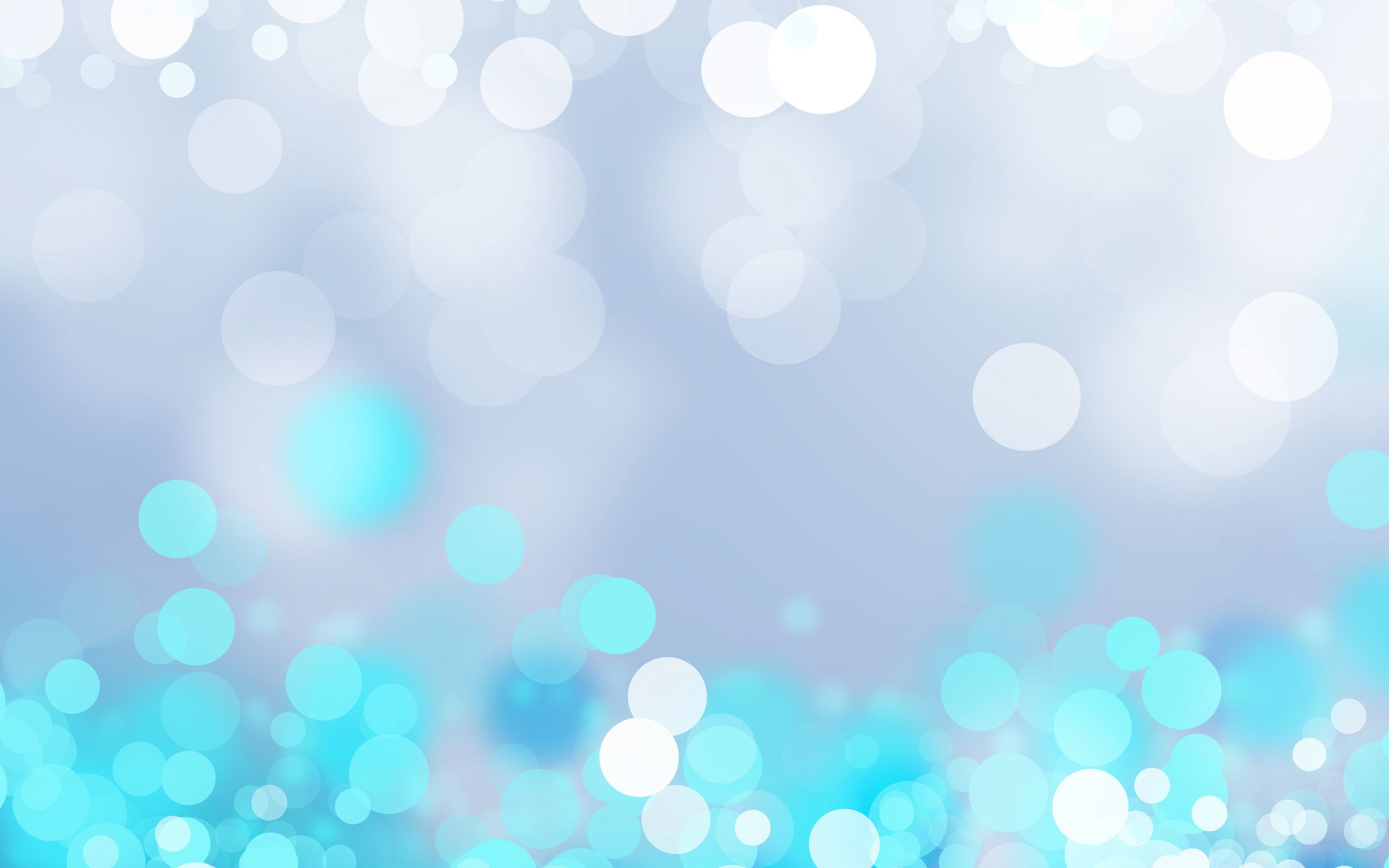 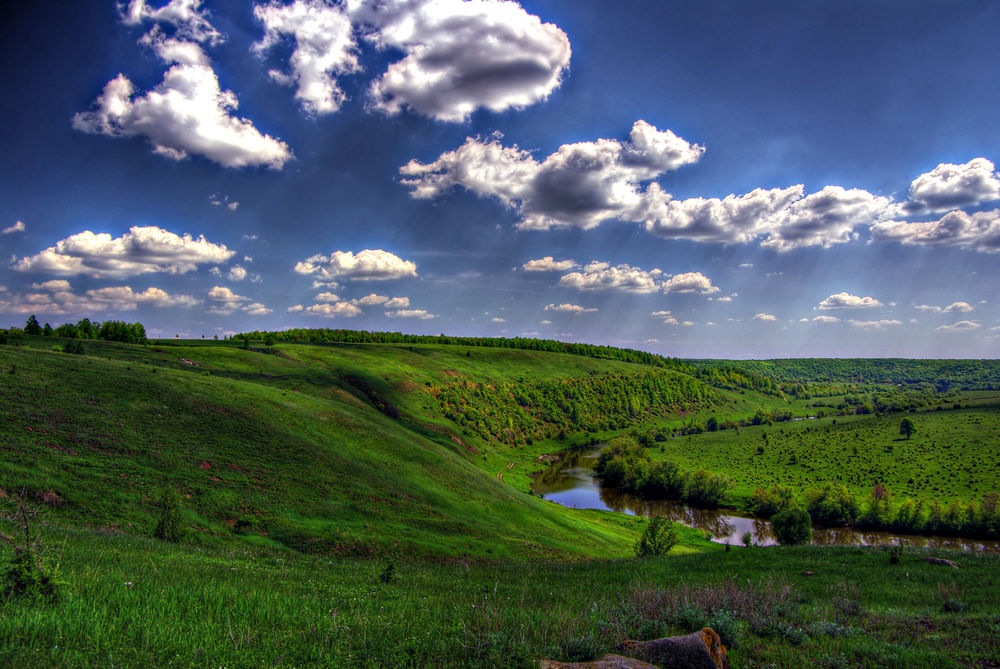 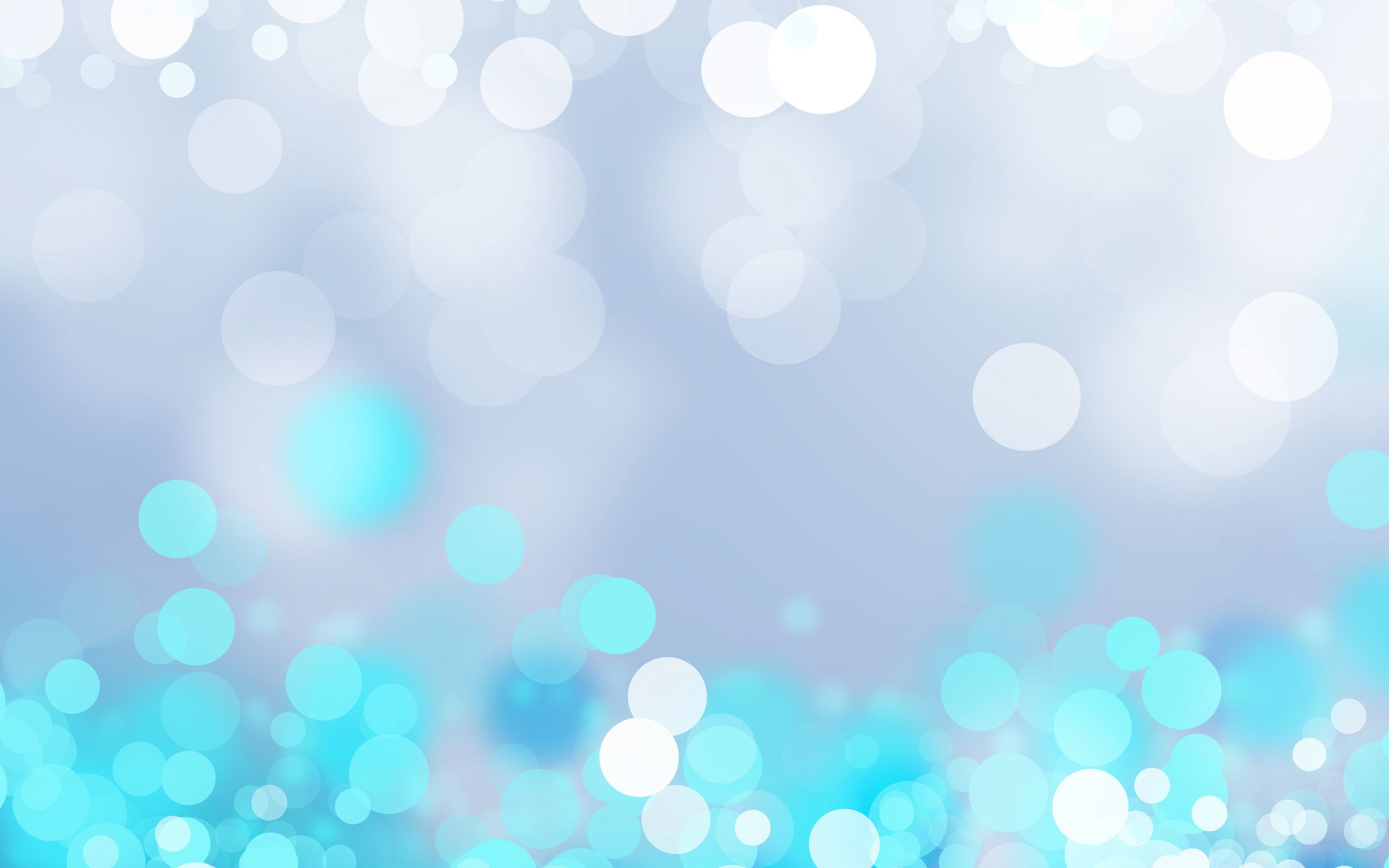 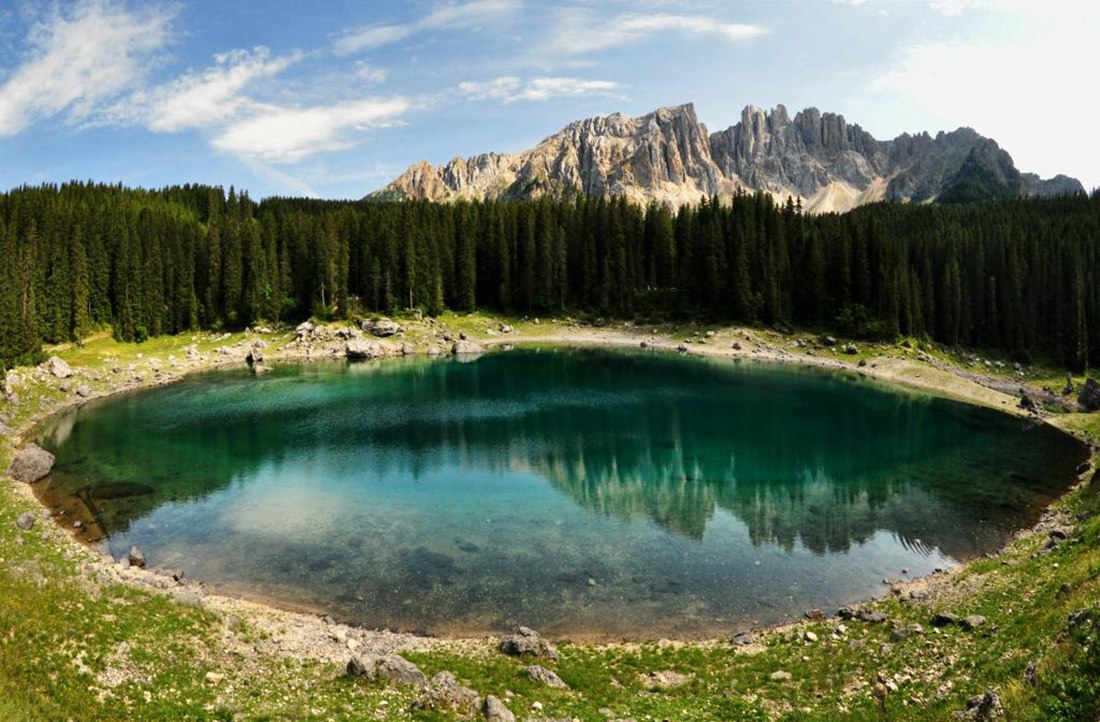 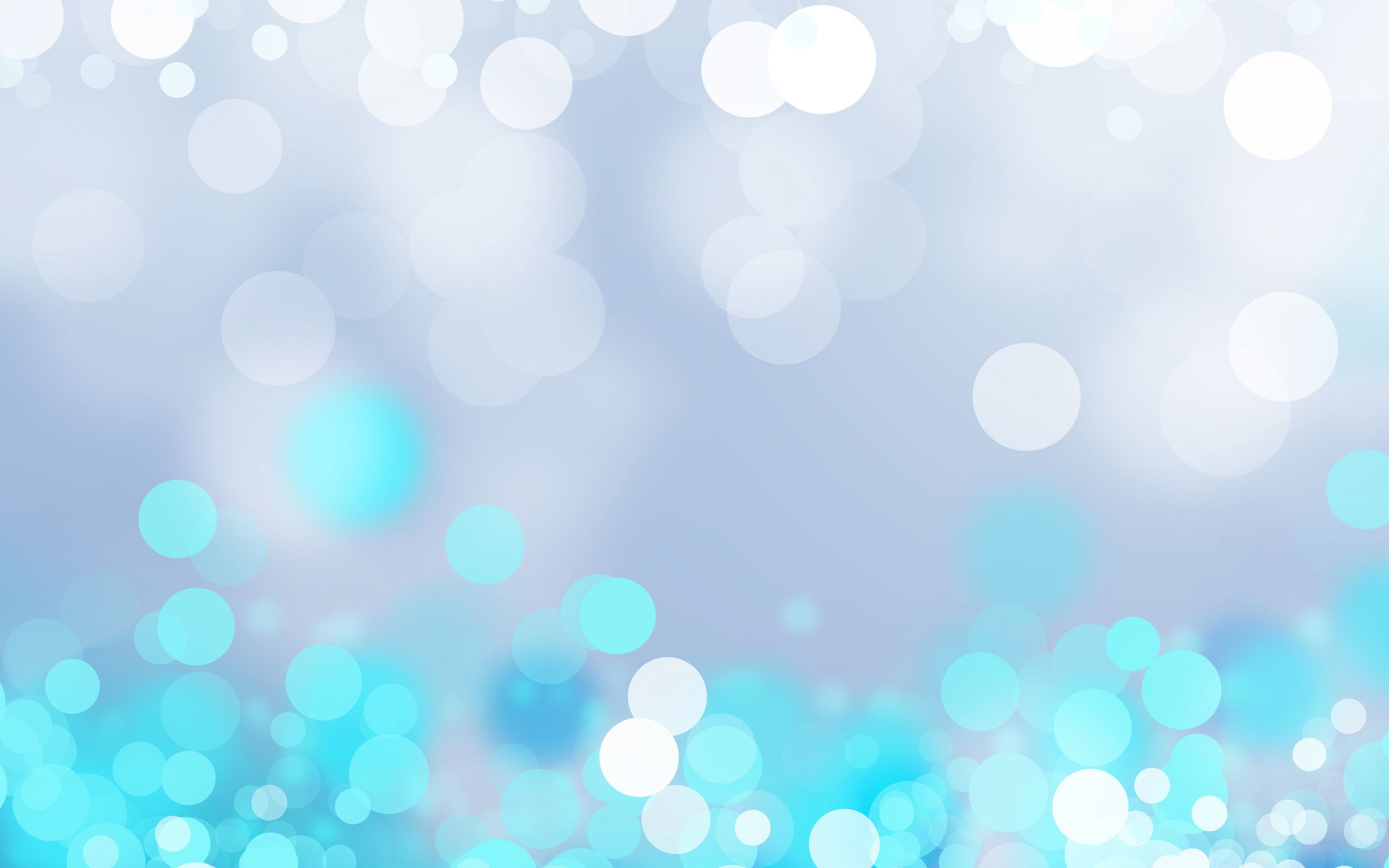 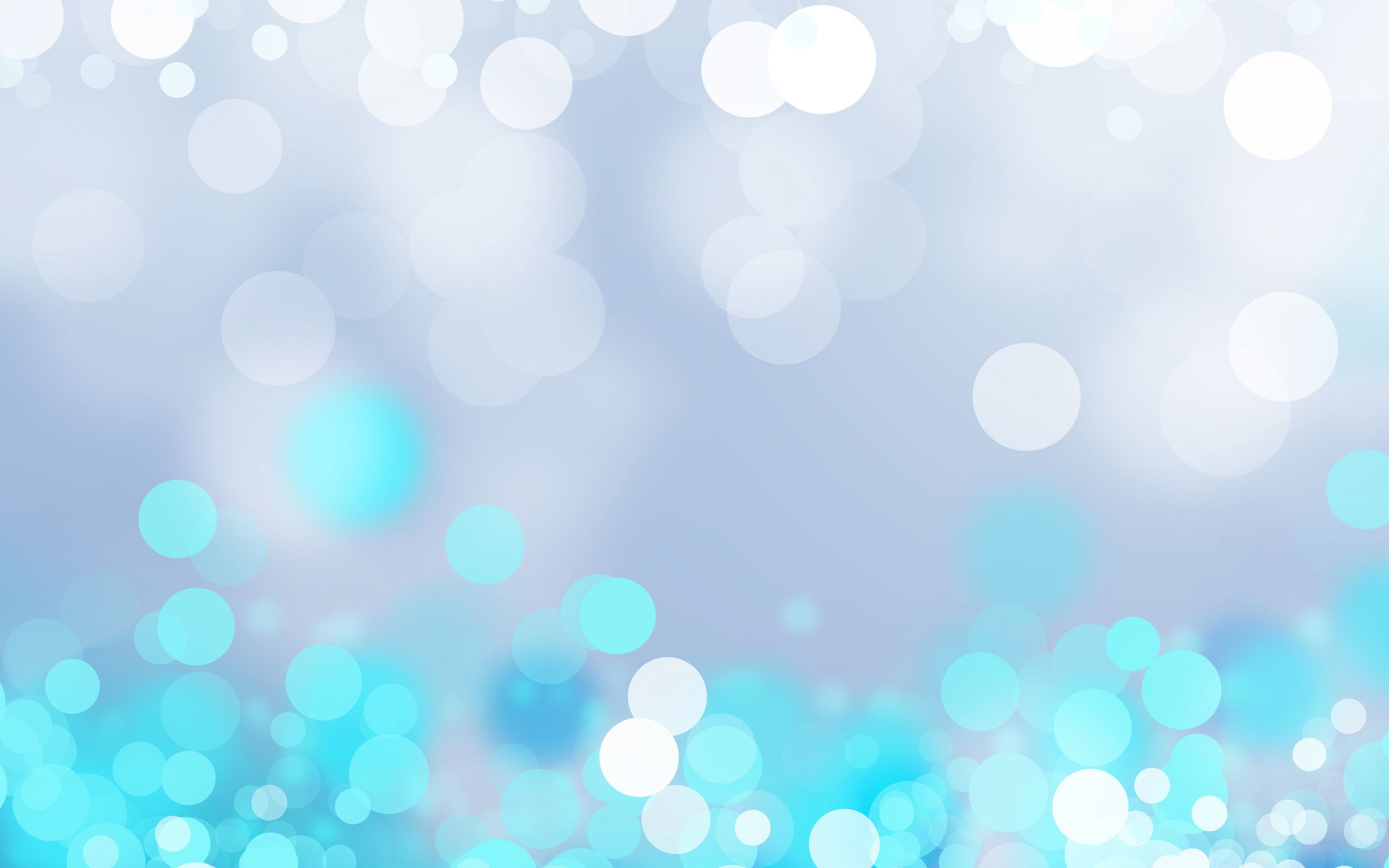 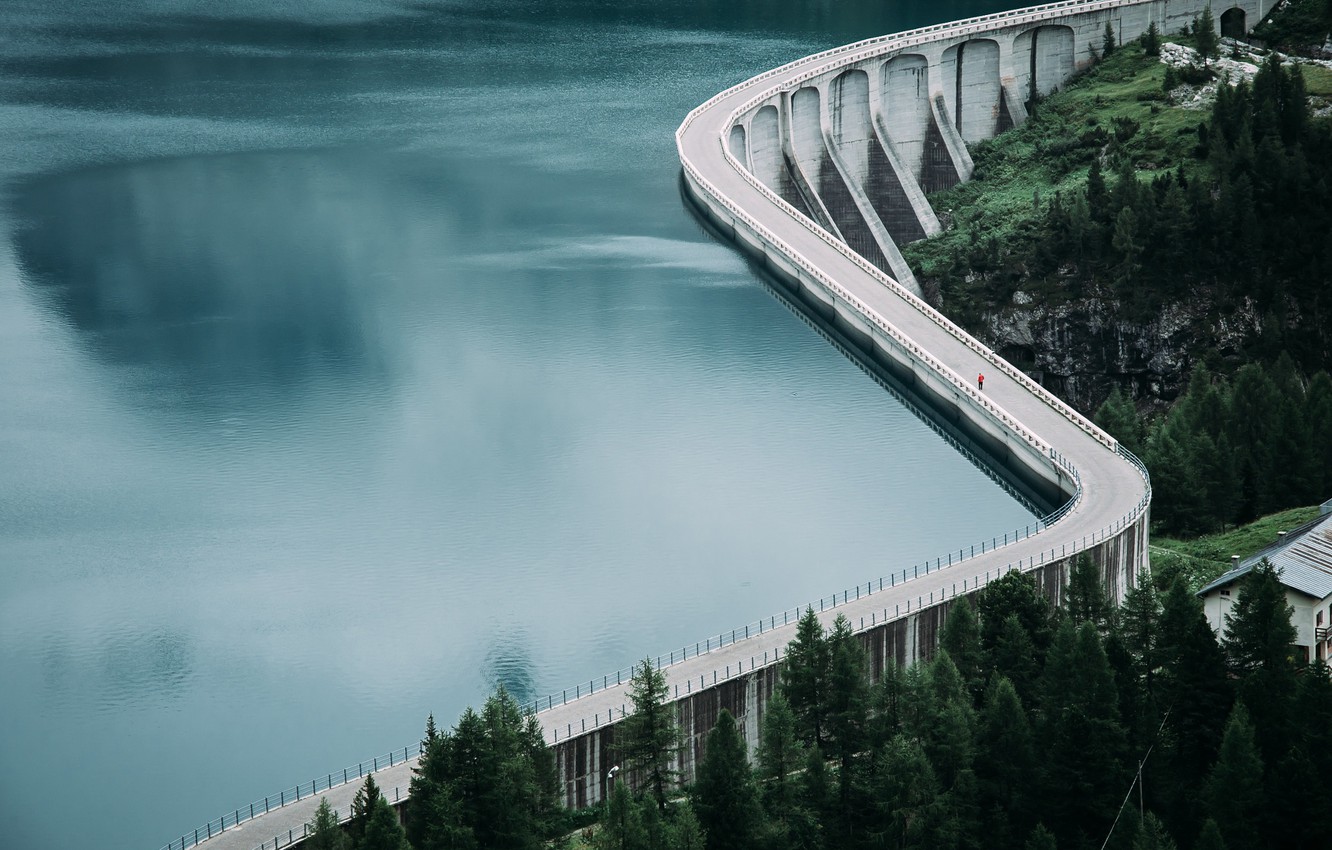 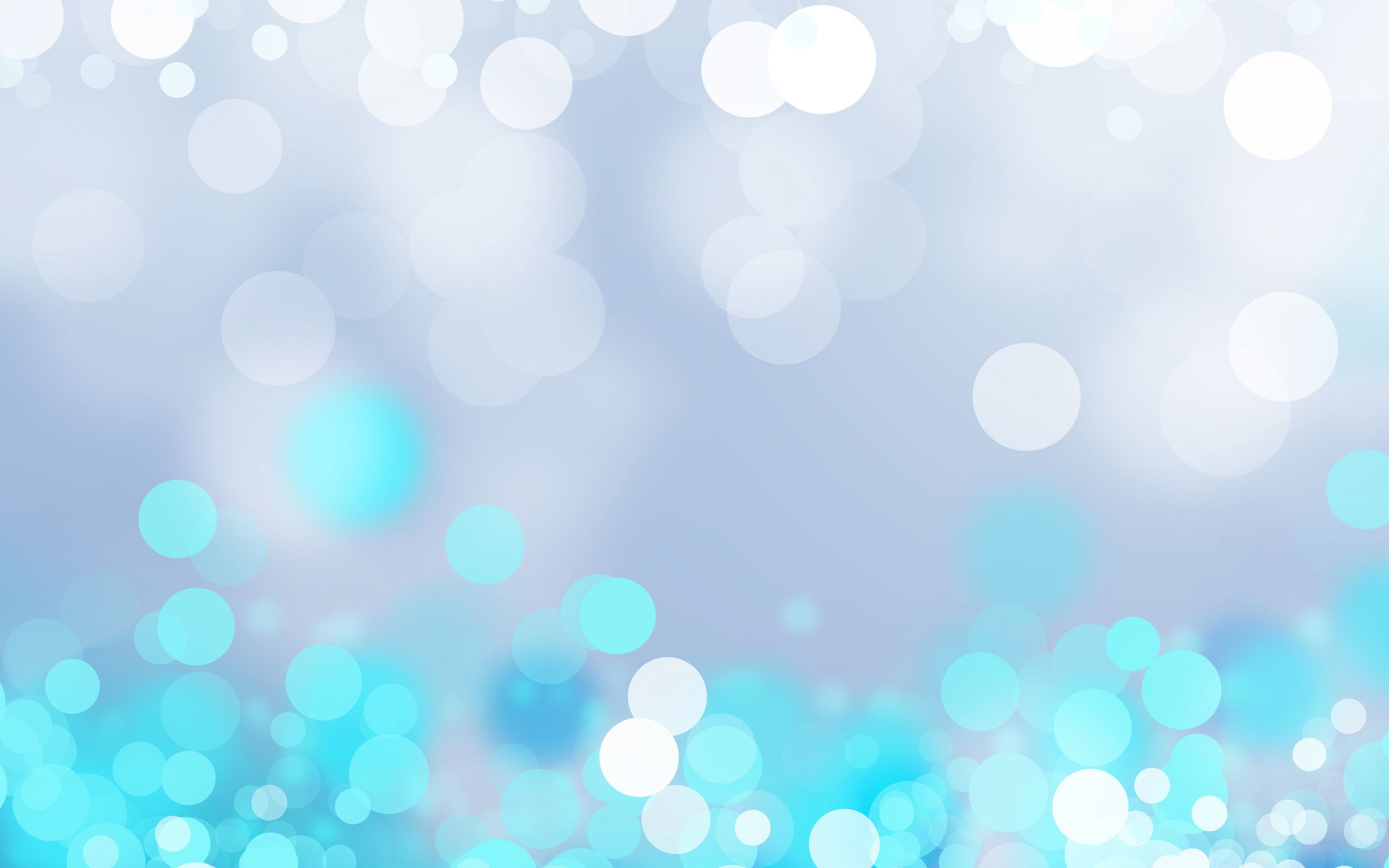 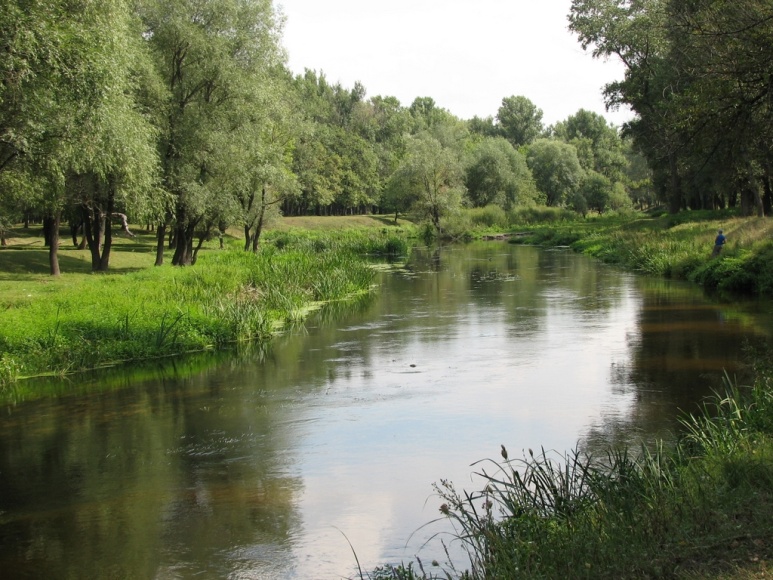 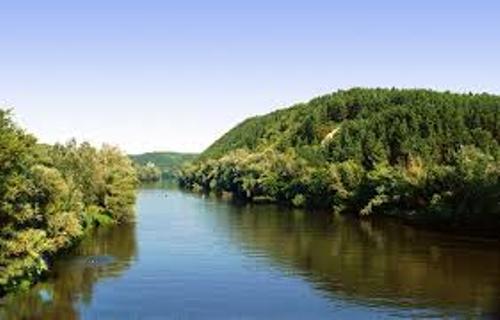 Красная
Деркул
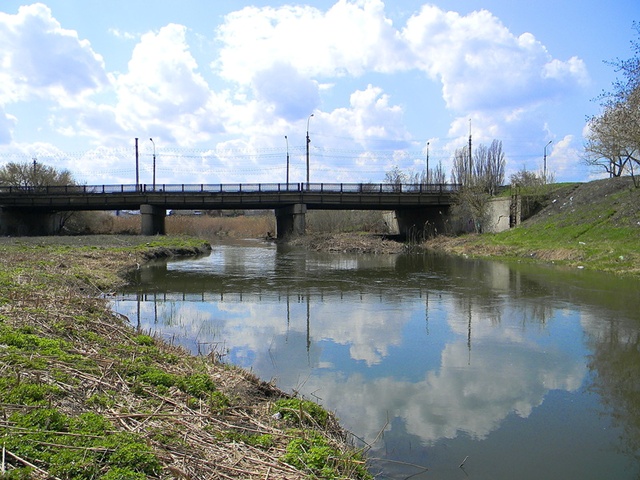 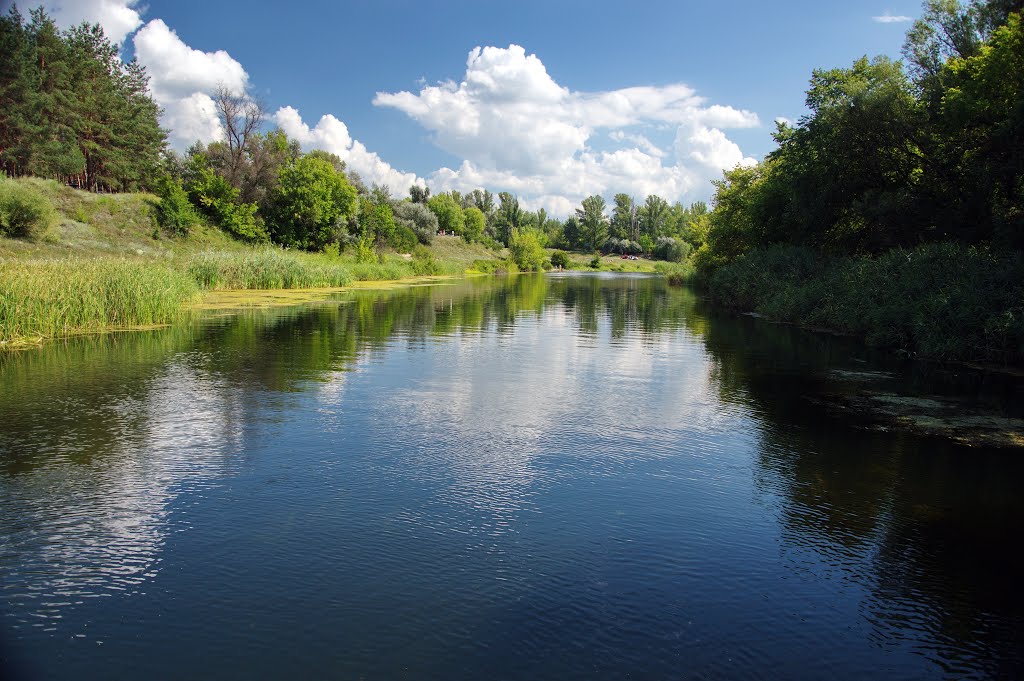 Лугань
Айдар
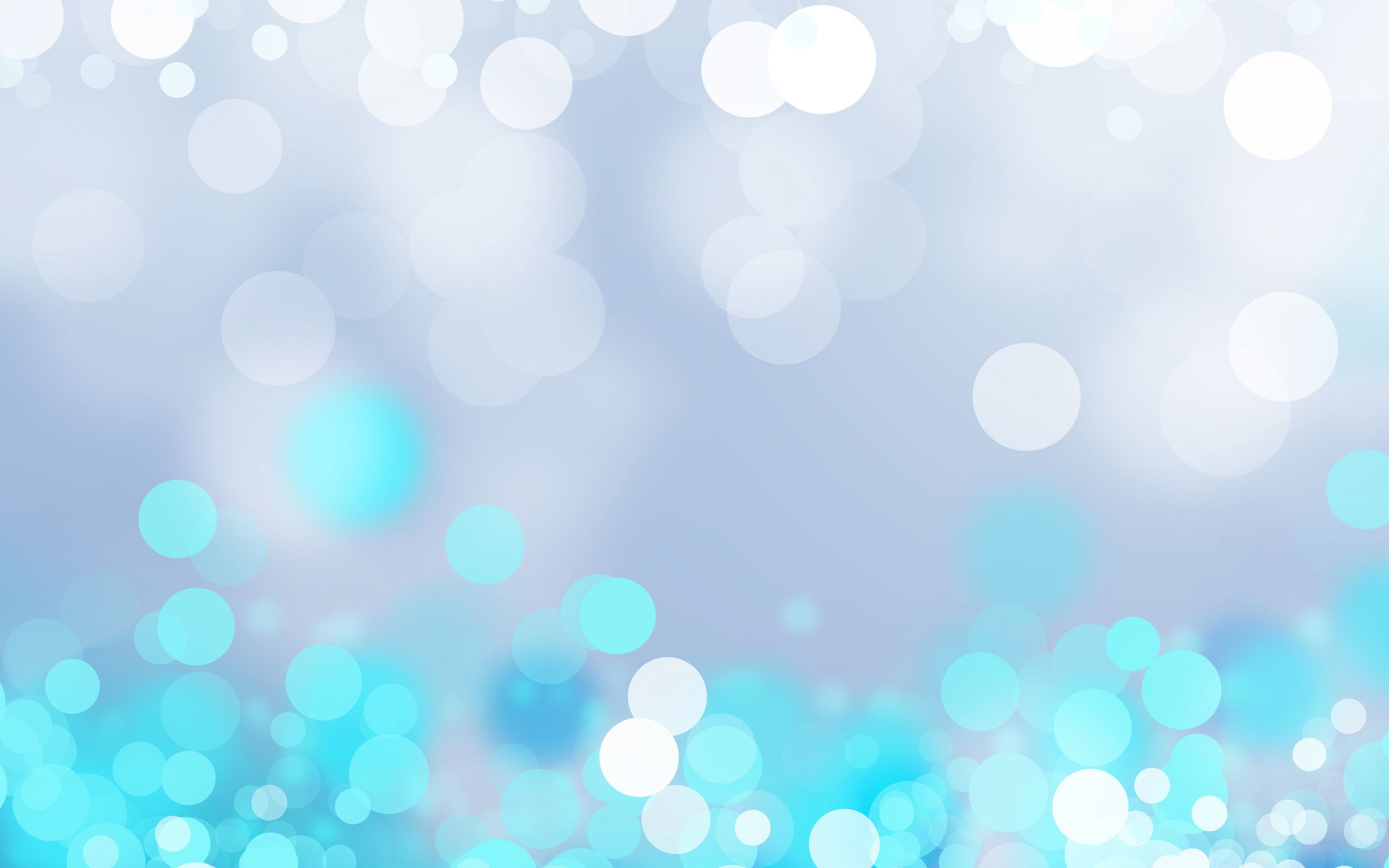 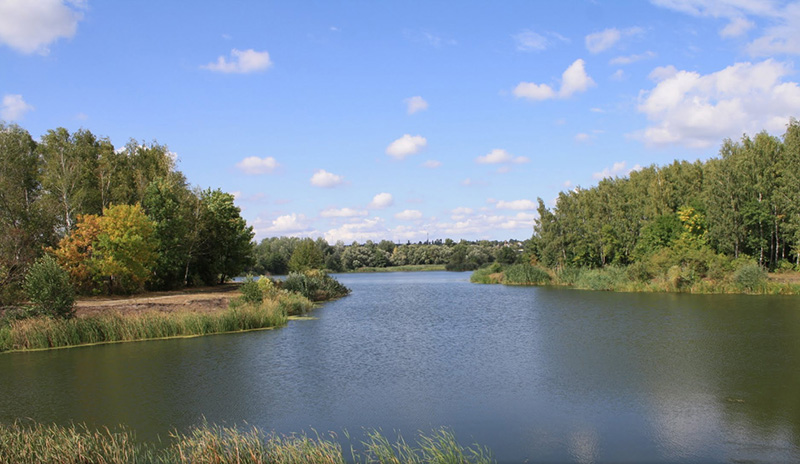 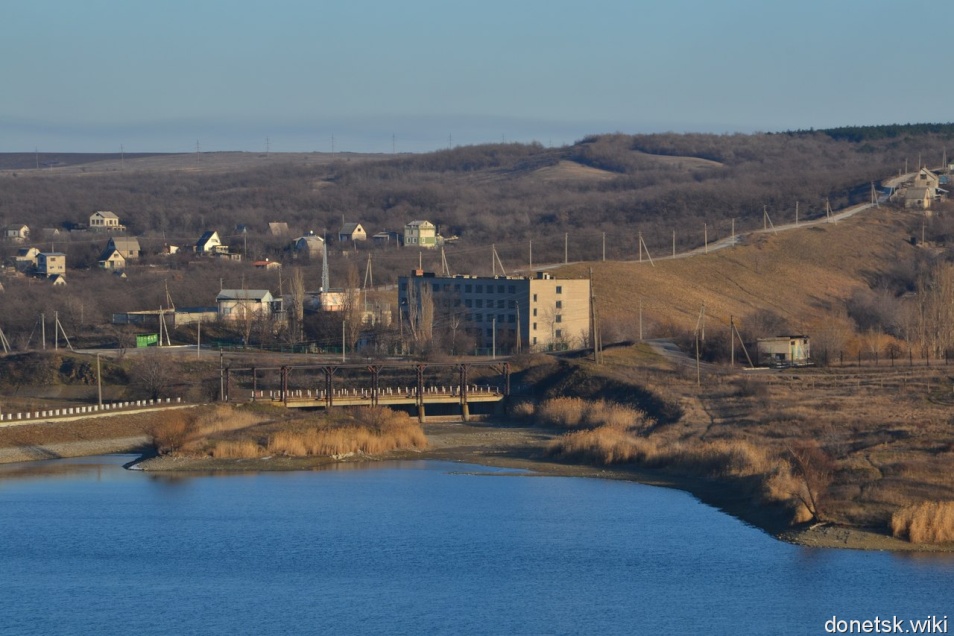 Северский Донец
Исаковское водохранилище
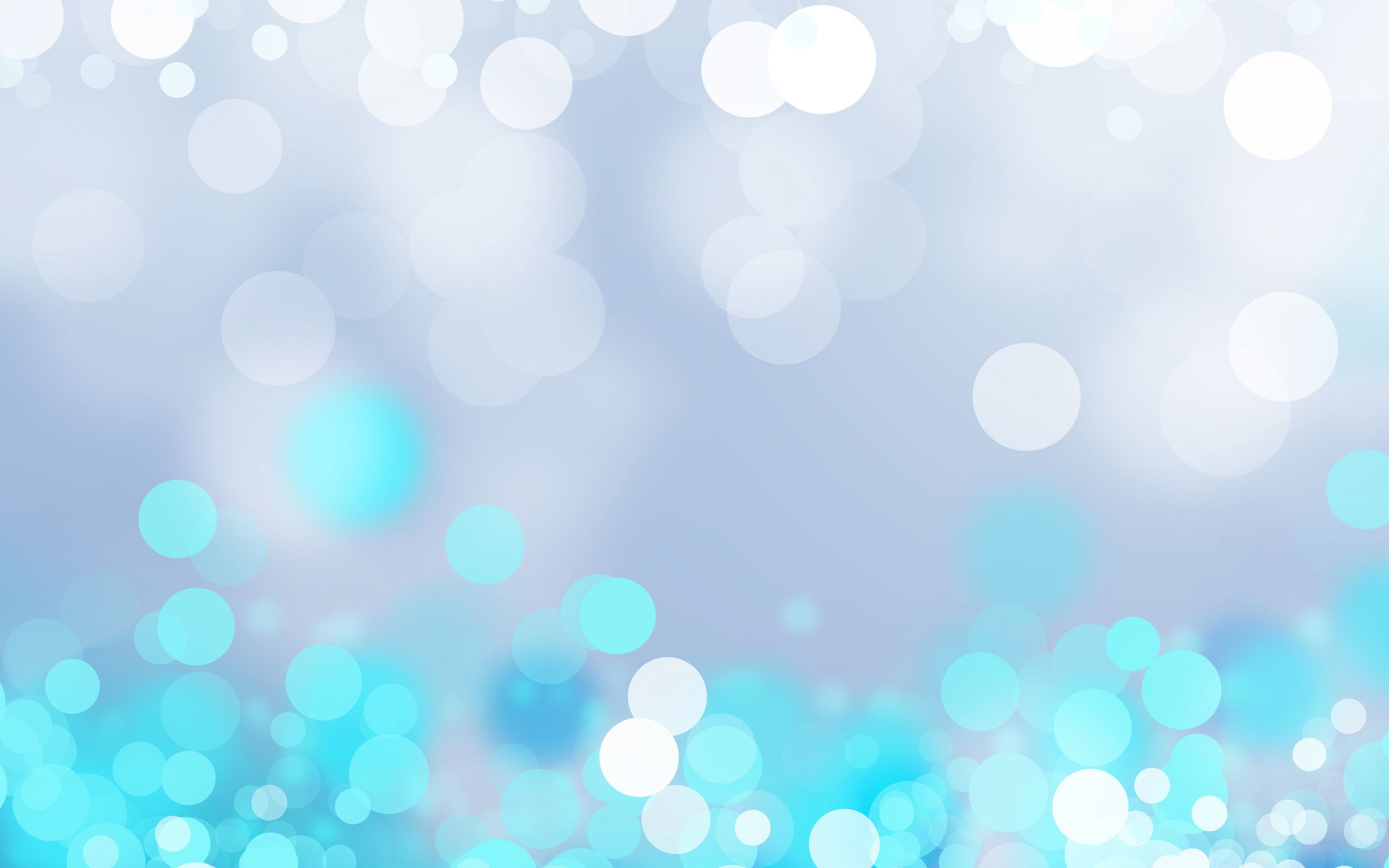 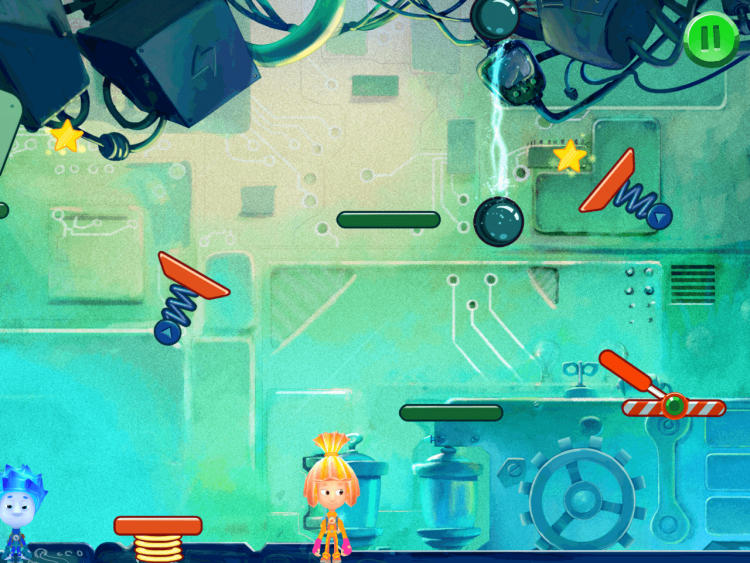 ИССЛЕДОВАТЕЛЬСКАЯ 

                          ЛАБОРАТОРИЯ
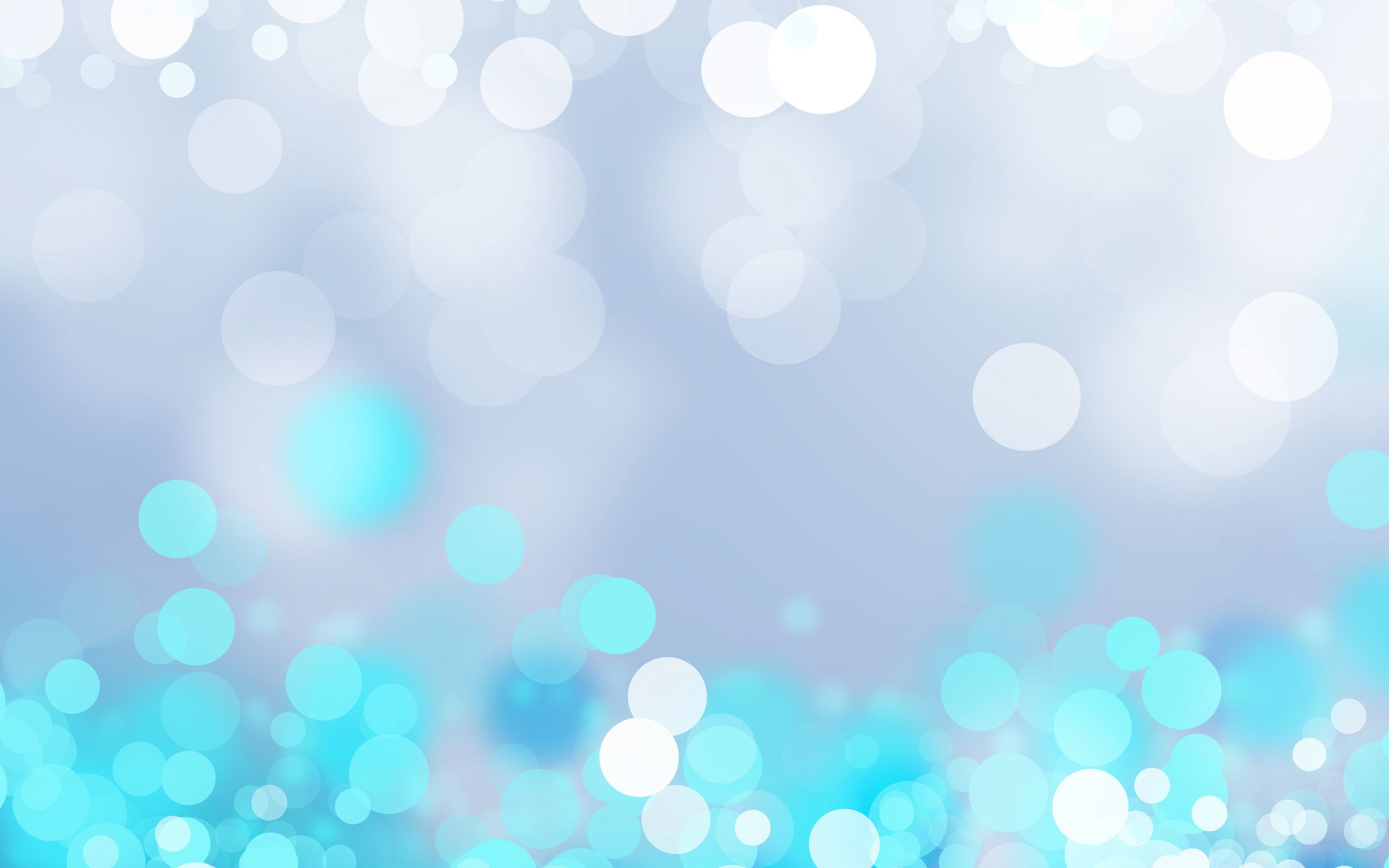 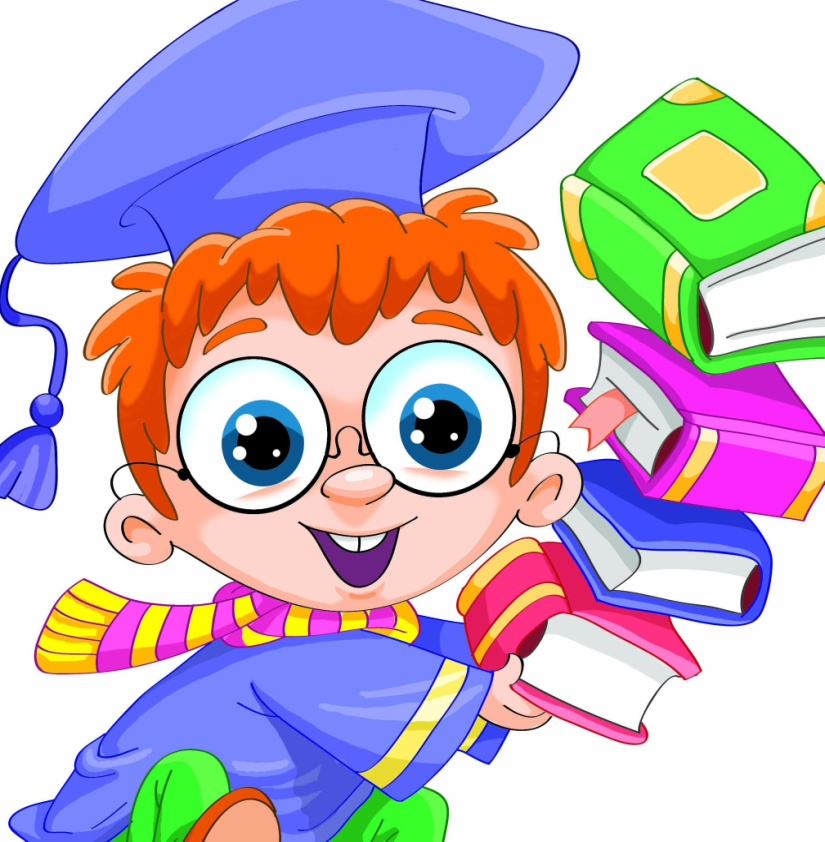 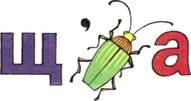 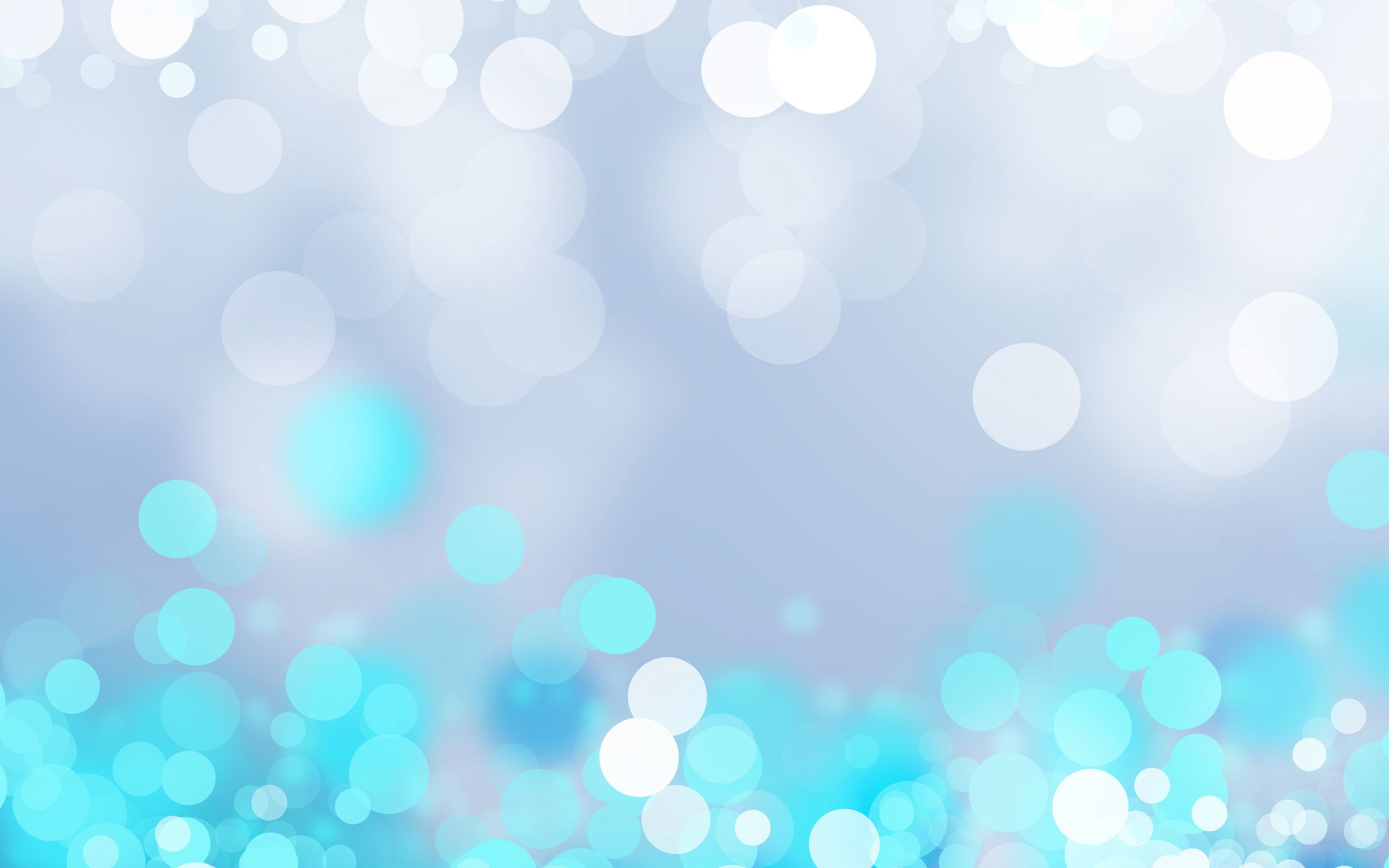 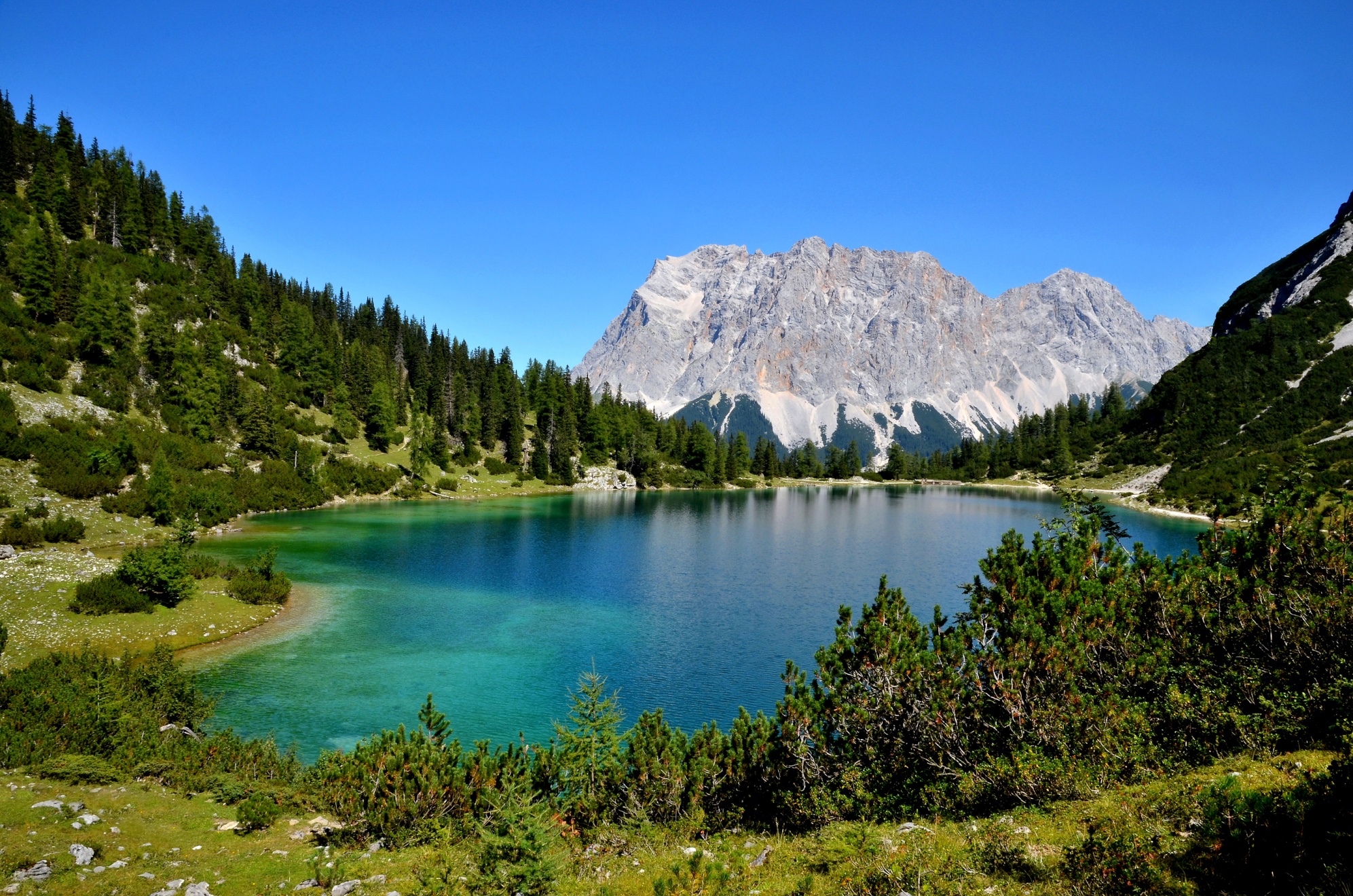 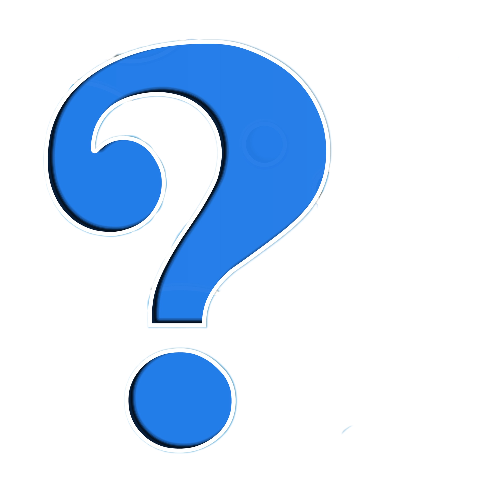 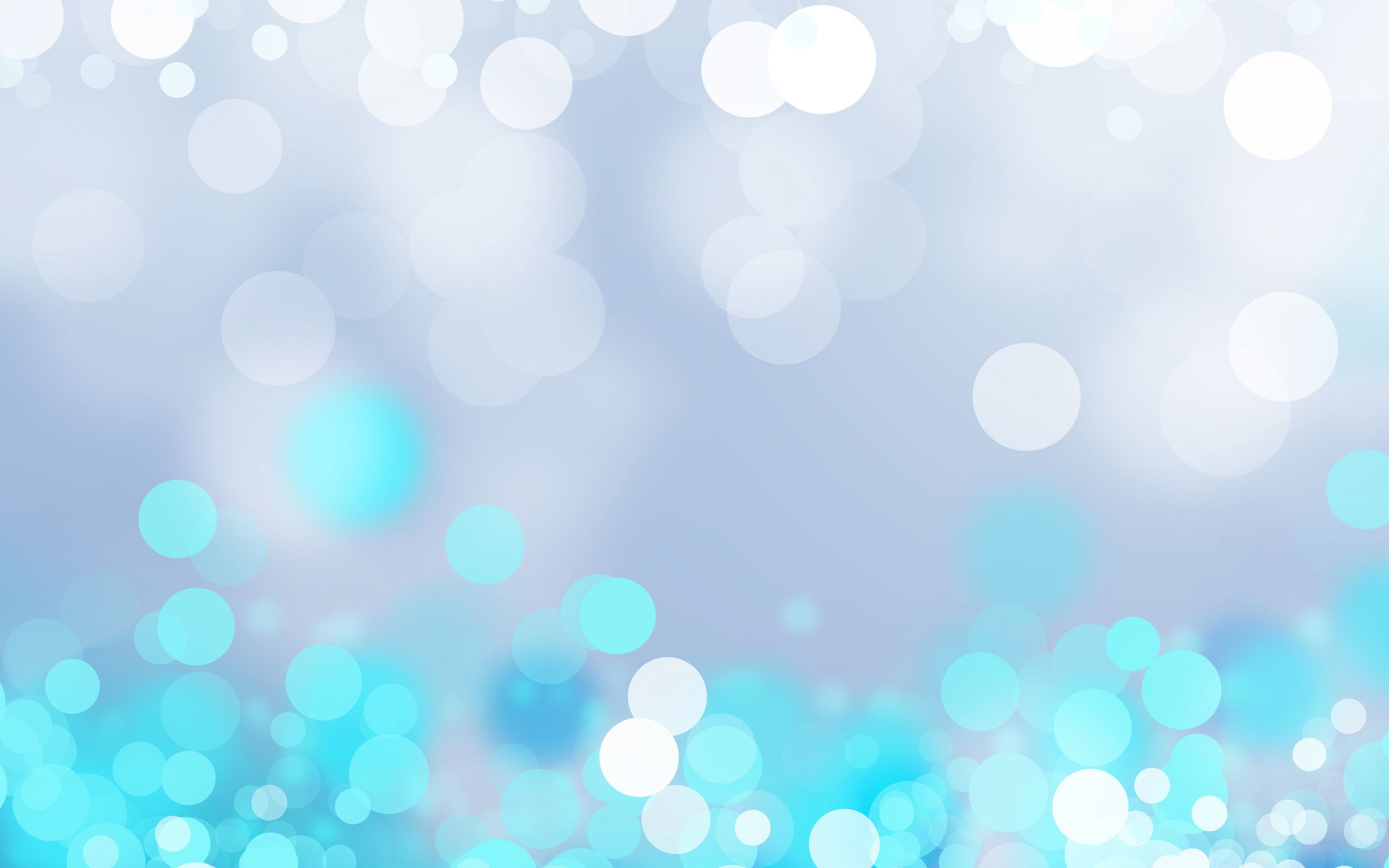 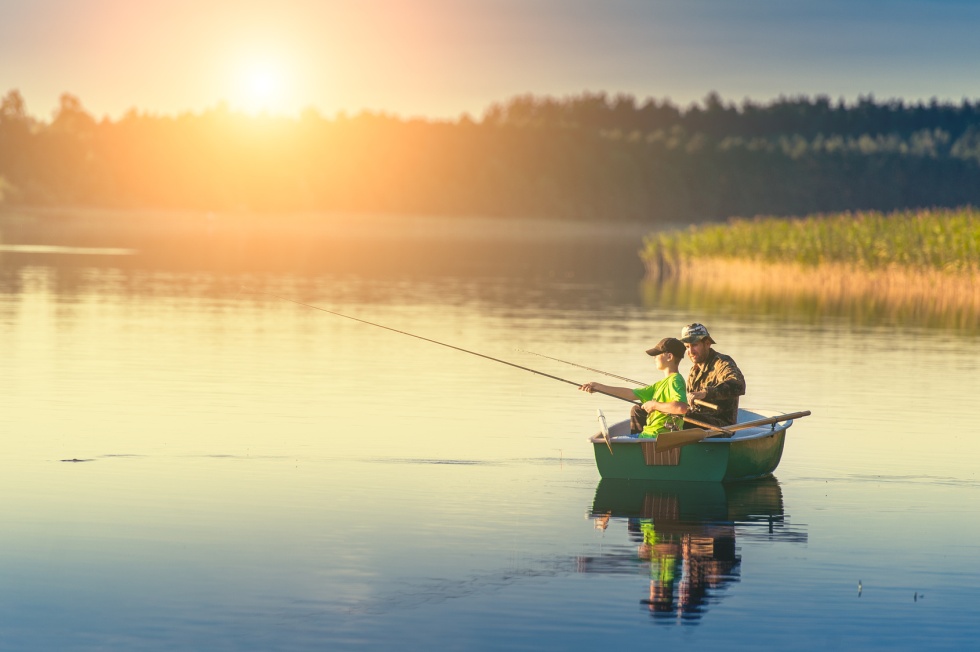 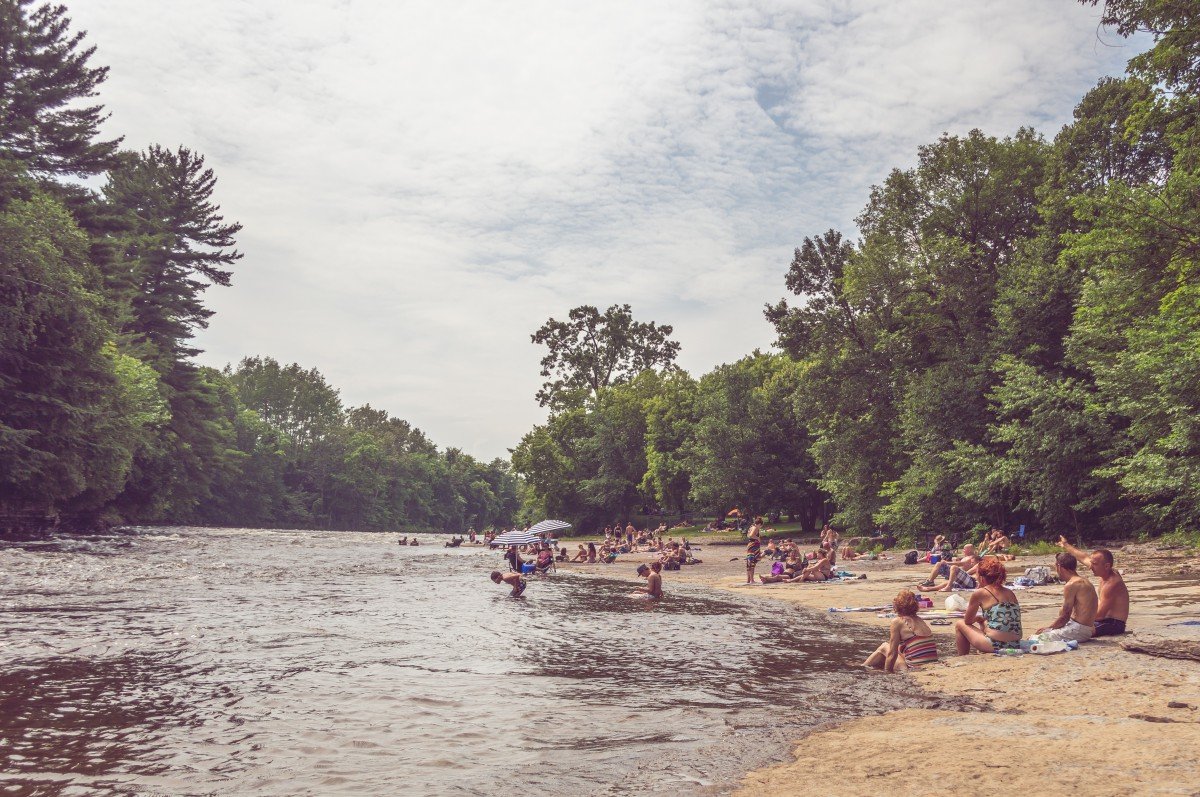 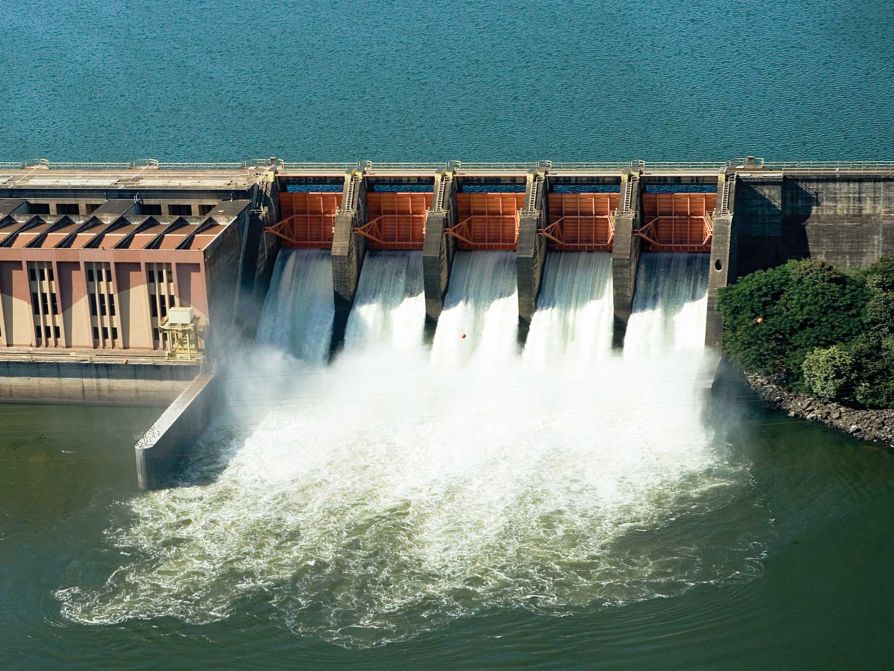 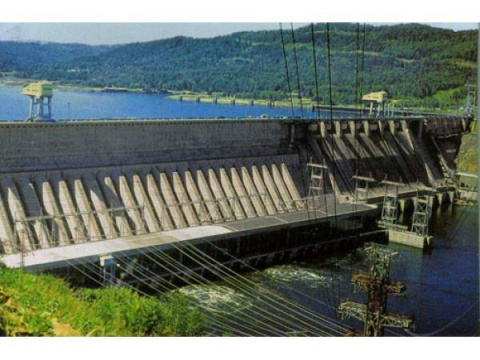 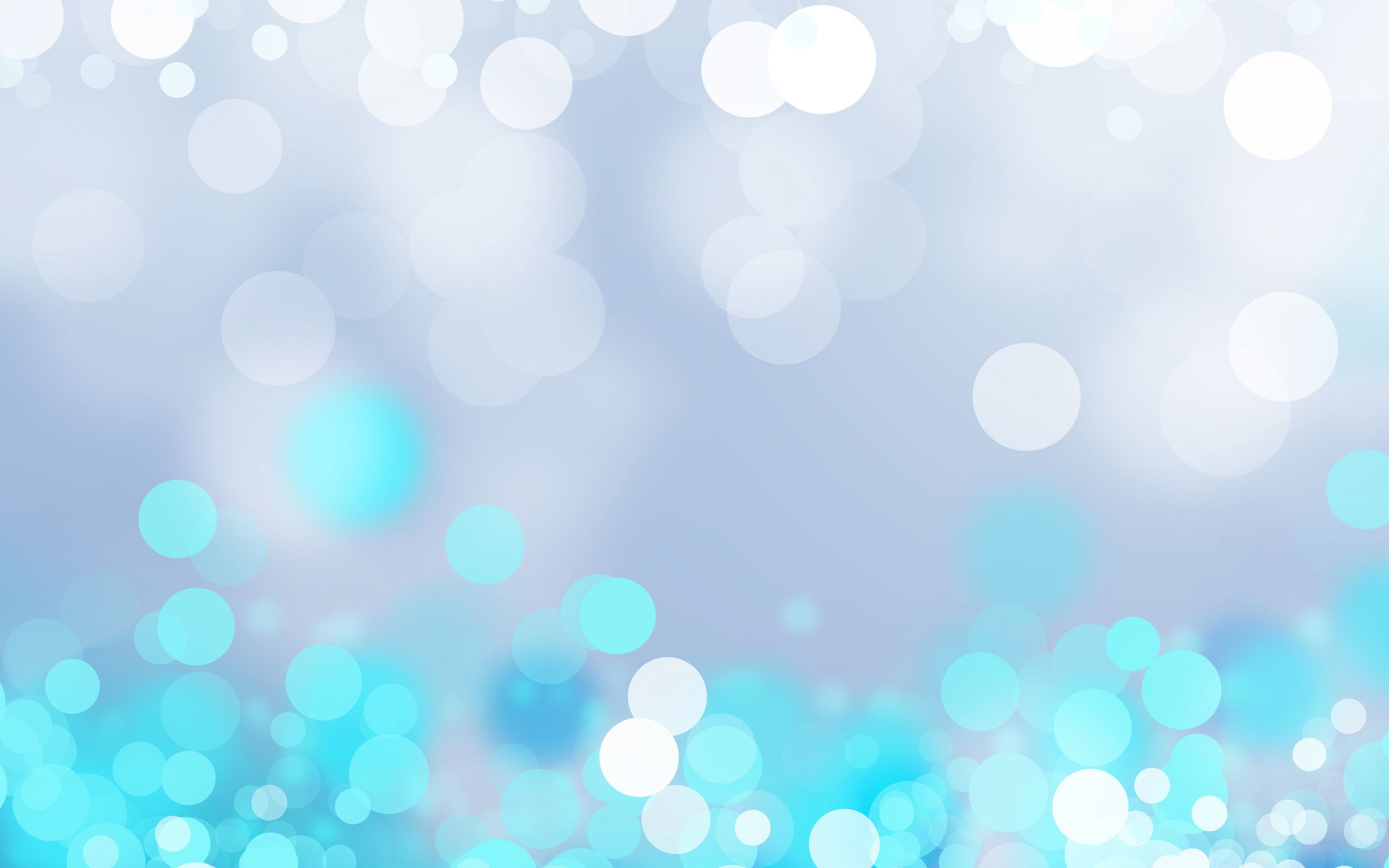 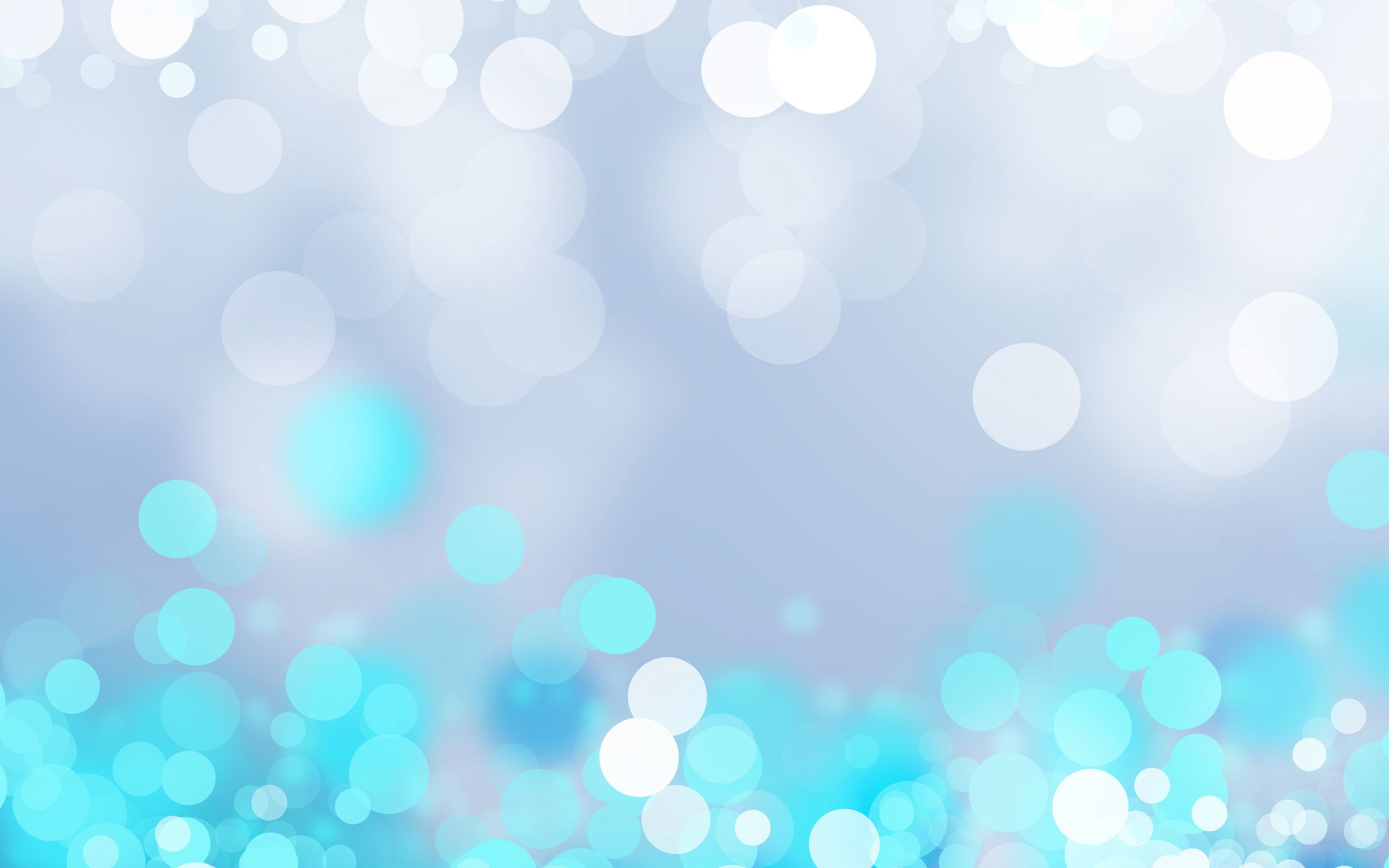 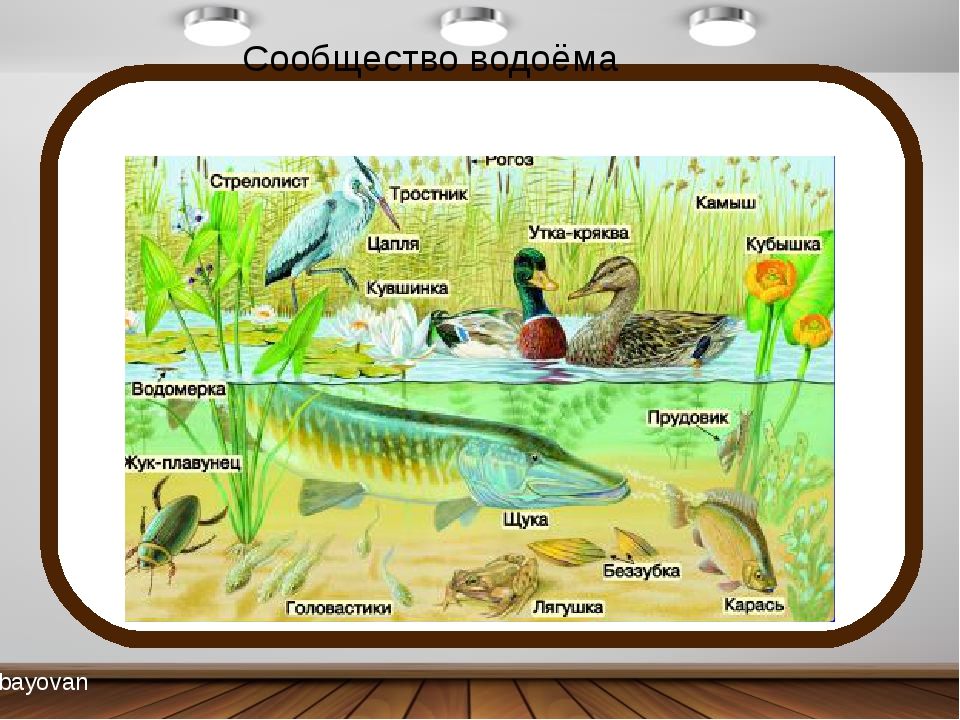 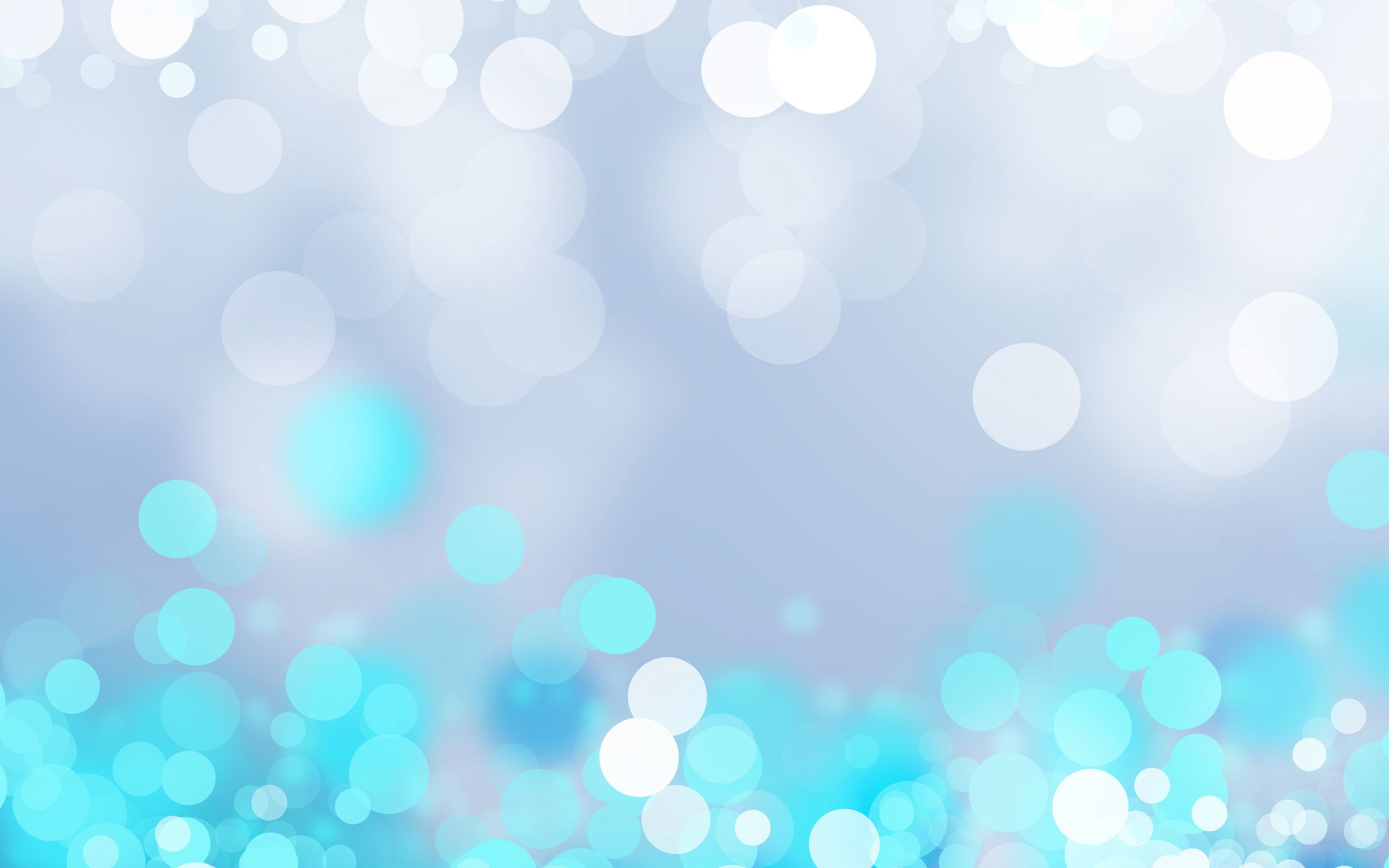 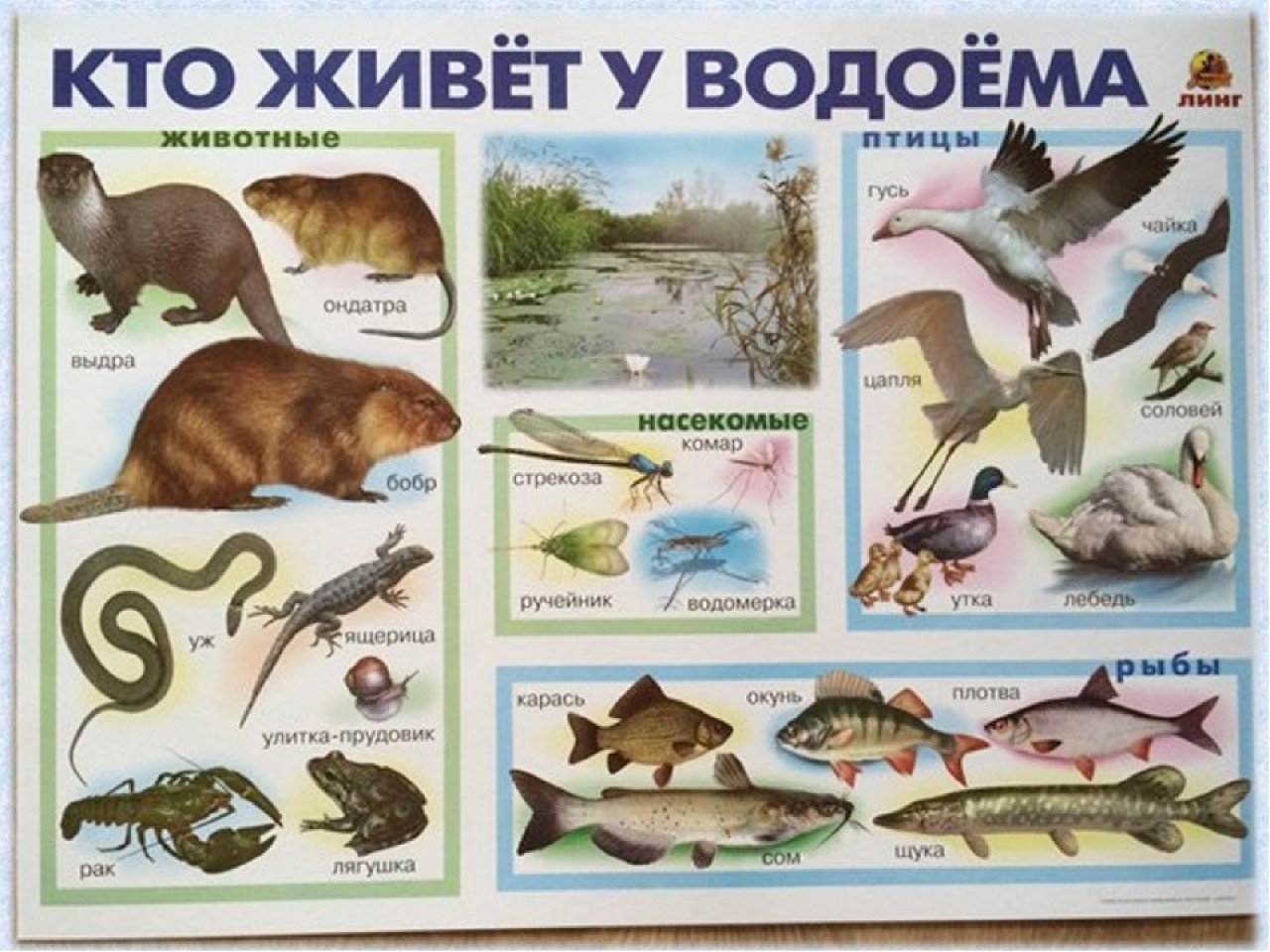 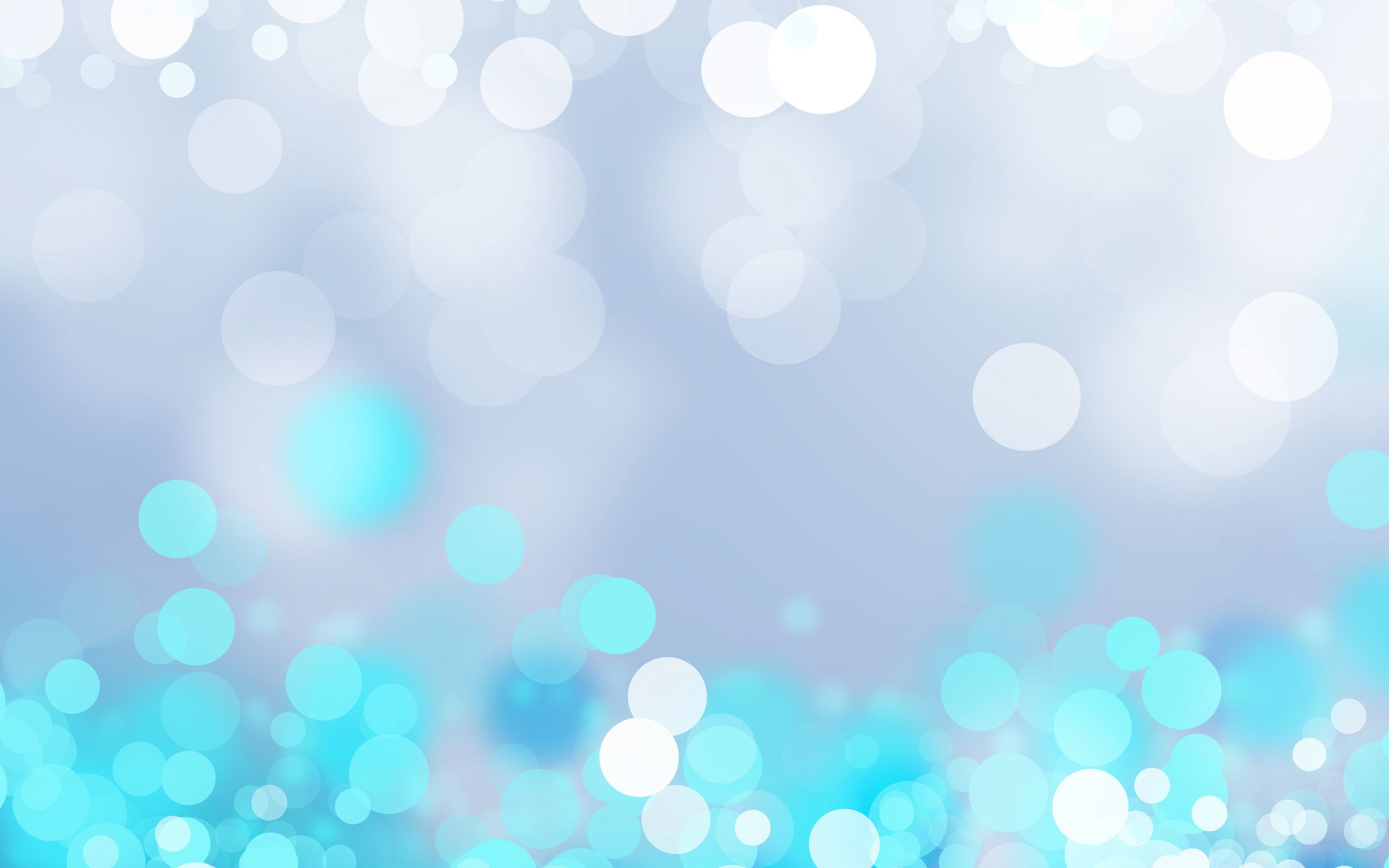 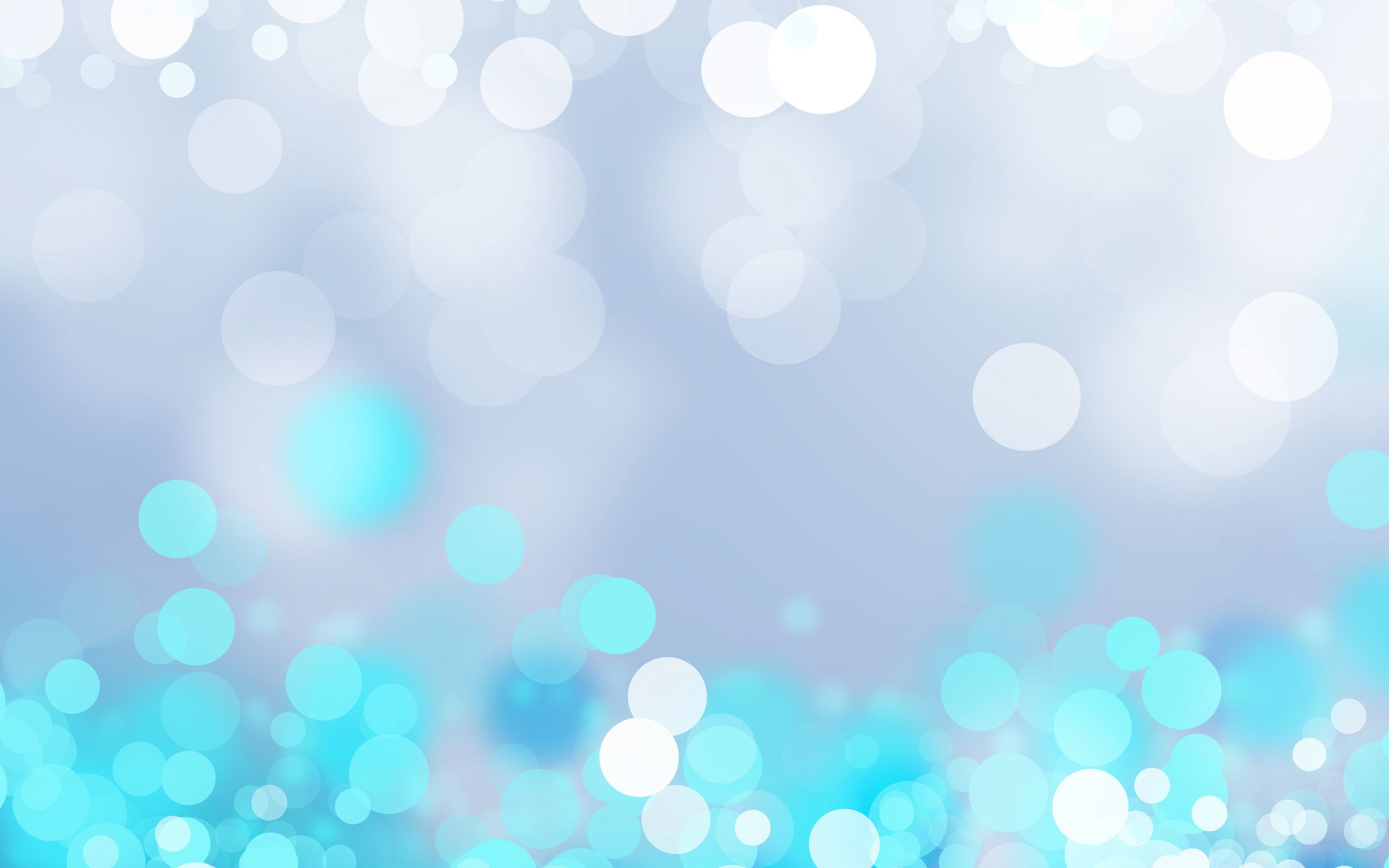 В
О
Д
А
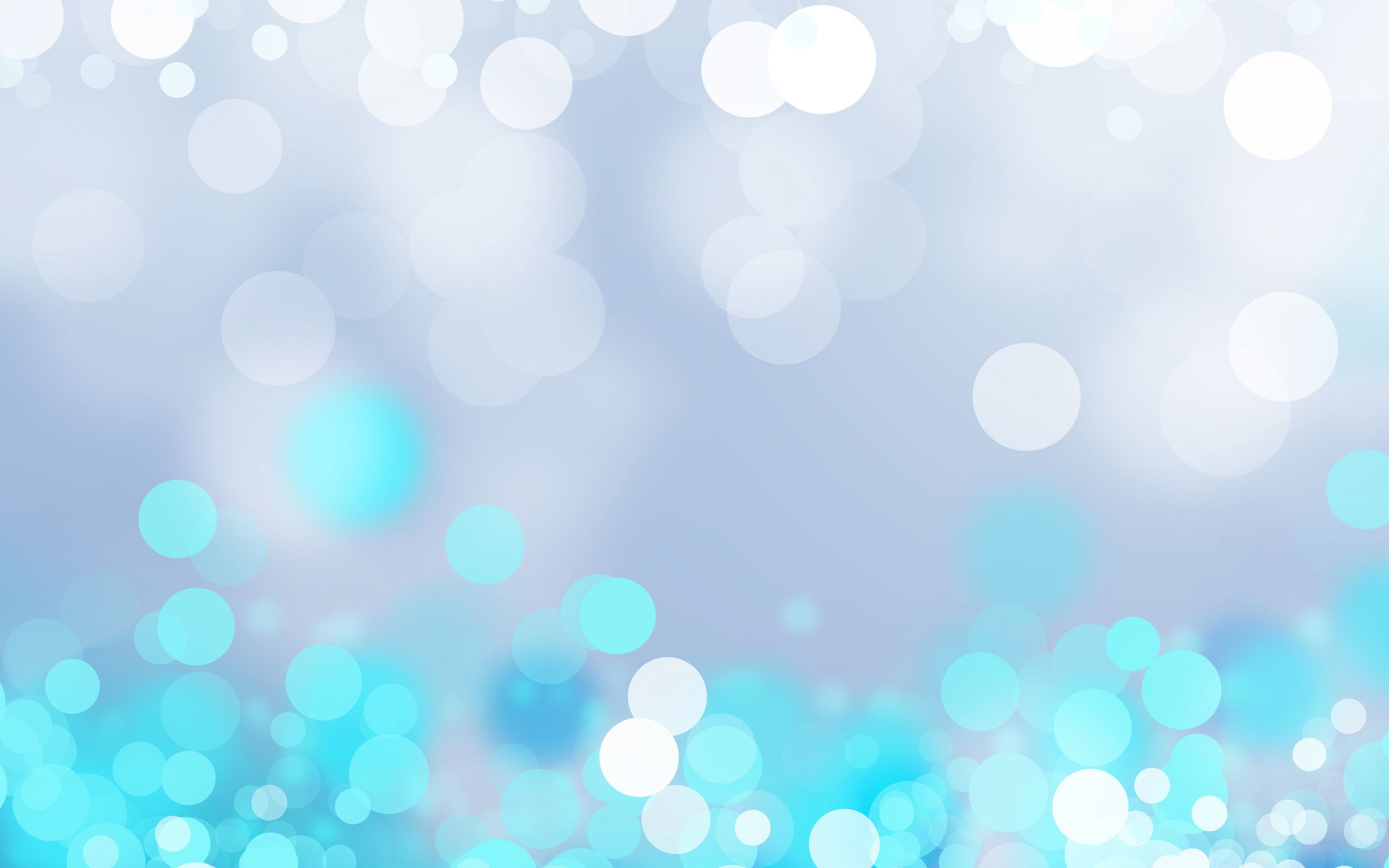 Озеро знаний
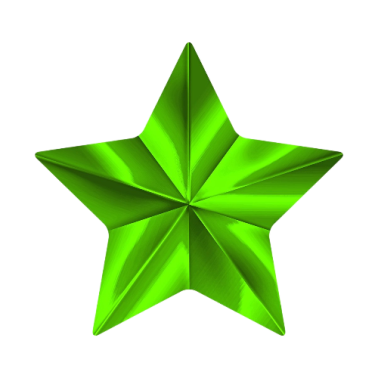 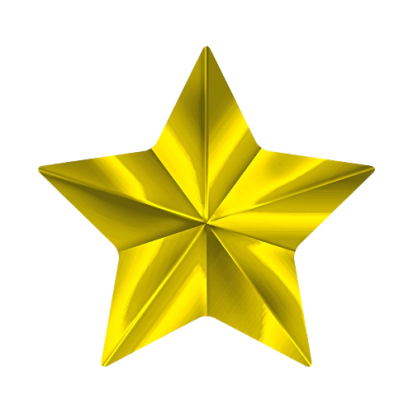 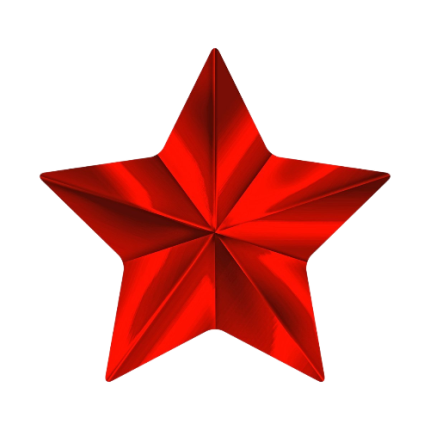 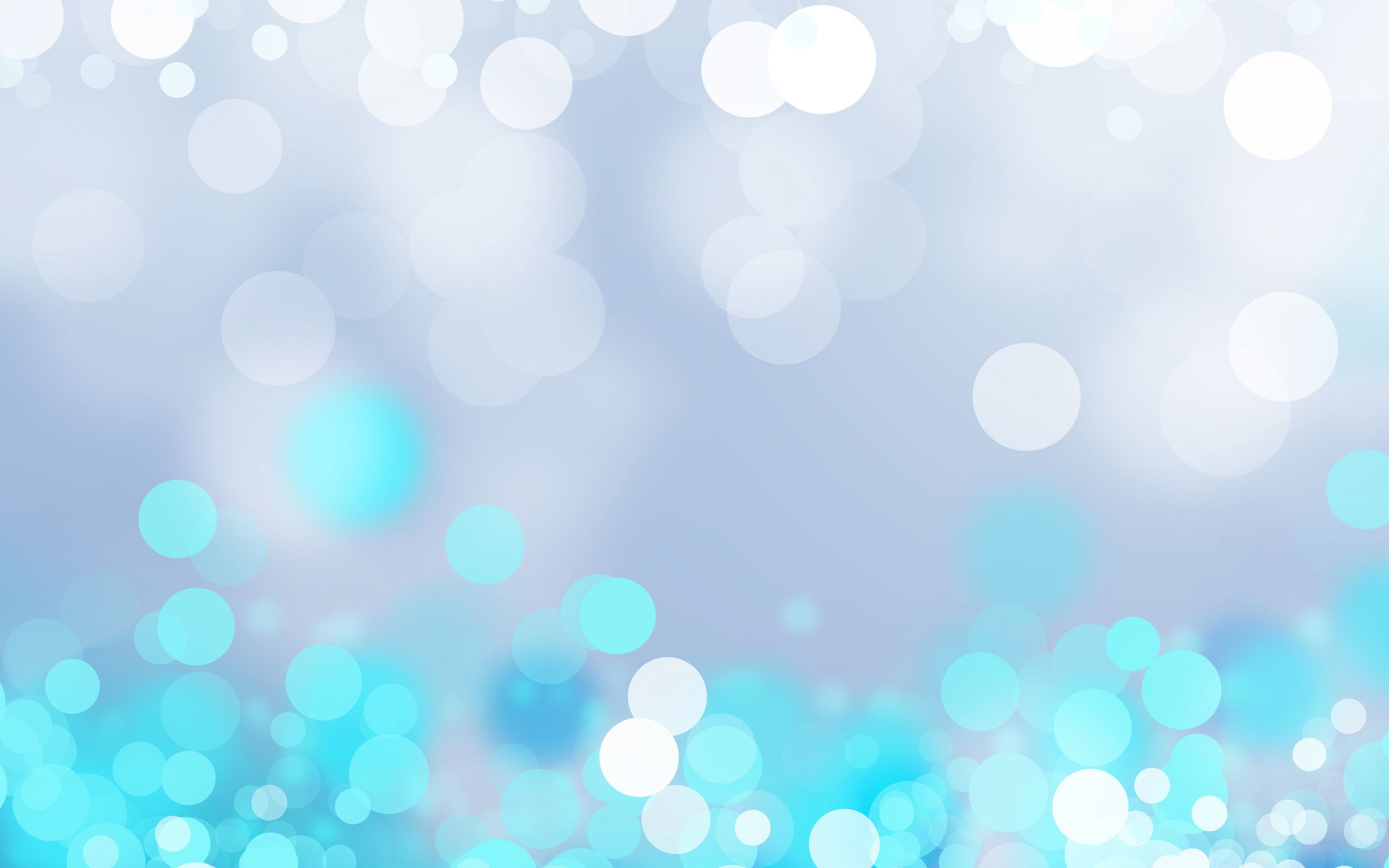 Спасибо за внимание!
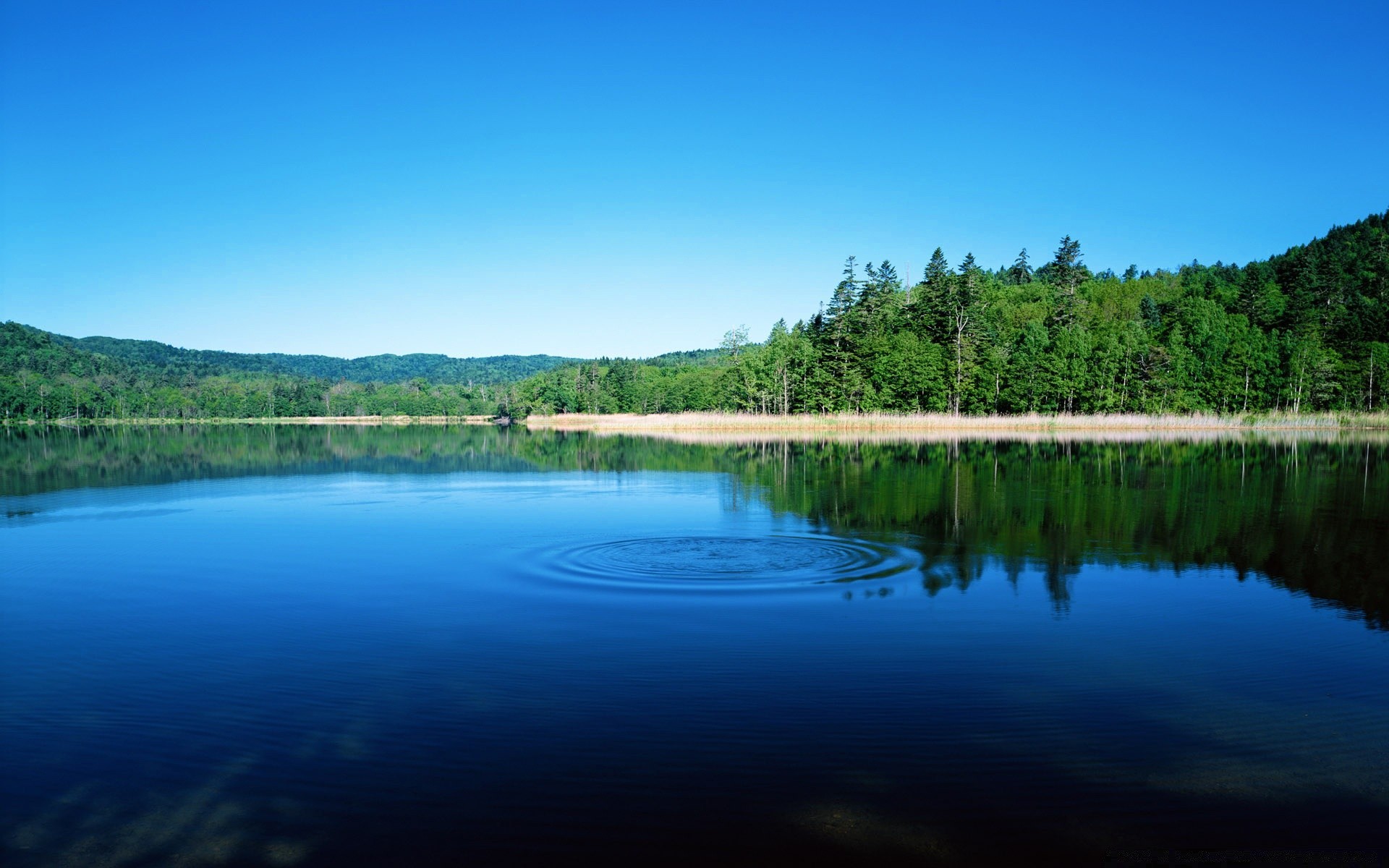